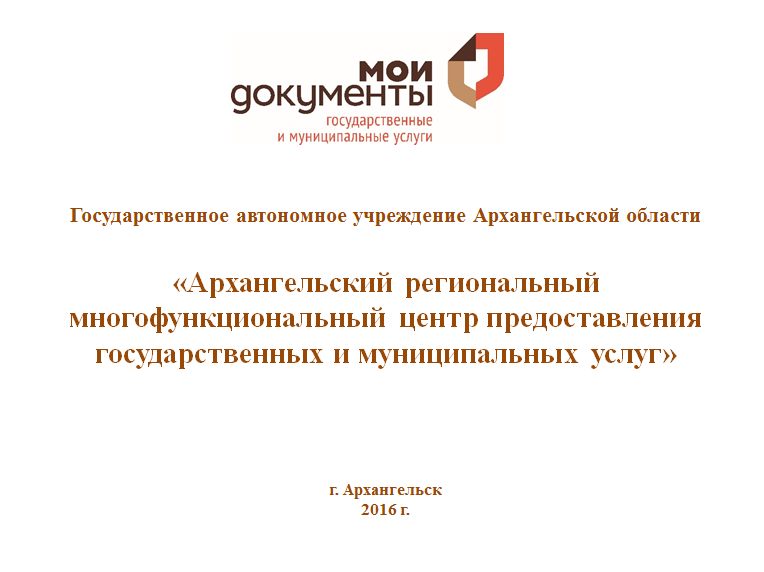 Создание и развитие системы  МФЦ (2013 – 2016гг.)
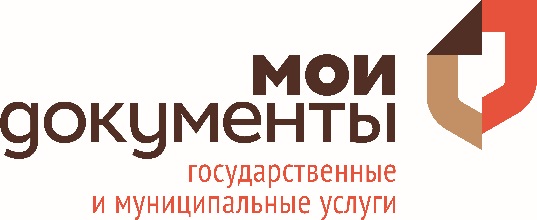 Открытые отделения МФЦ в 2013 году
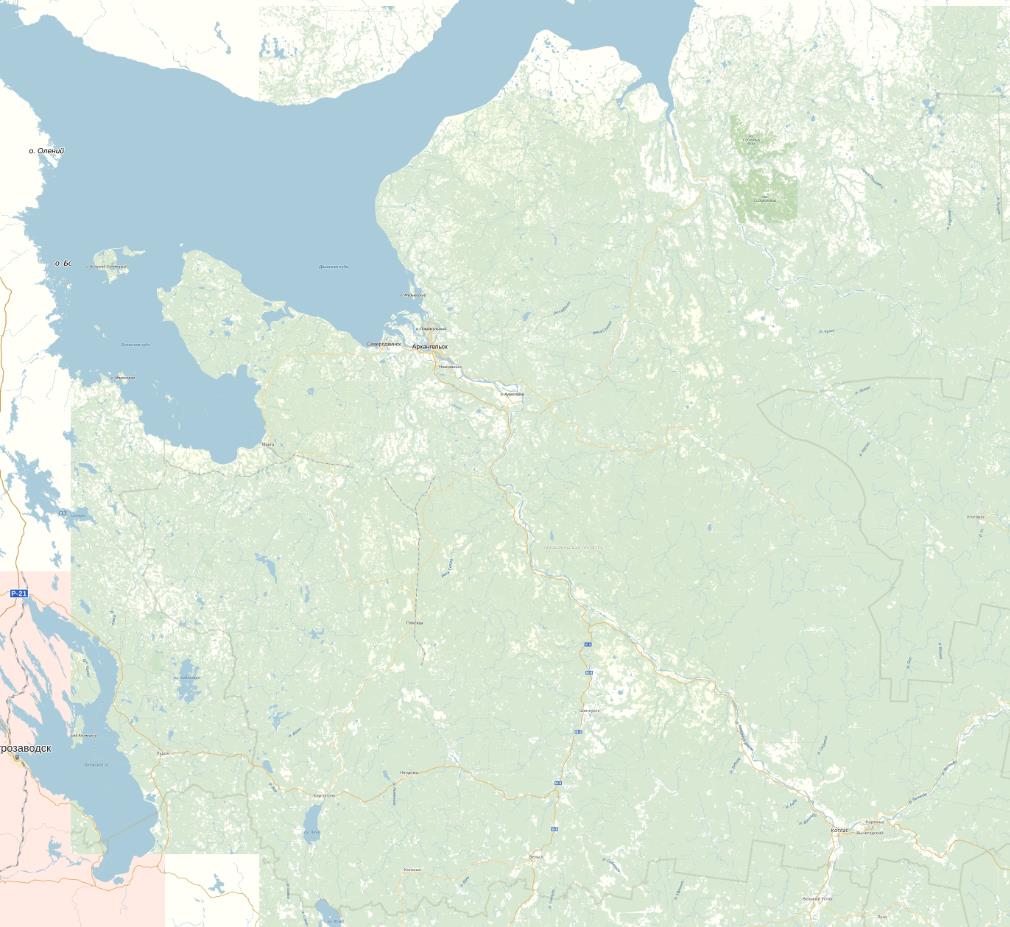 1. г. Архангельск 
Октябрьский округ (№1)
Распоряжением Правительства Архангельской области от 26 февраля 2013 г. № 43-РП на территории области создано государственное автономное учреждение Архангельской области «Архангельский региональный многофункциональный центр предоставления государственных и муниципальных услуг».
Открытие первого отделения МФЦ состоялось 25.12.2013.
Архангельск
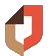 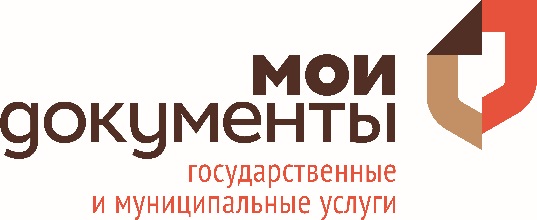 Открытые отделения МФЦ в 2014 г.
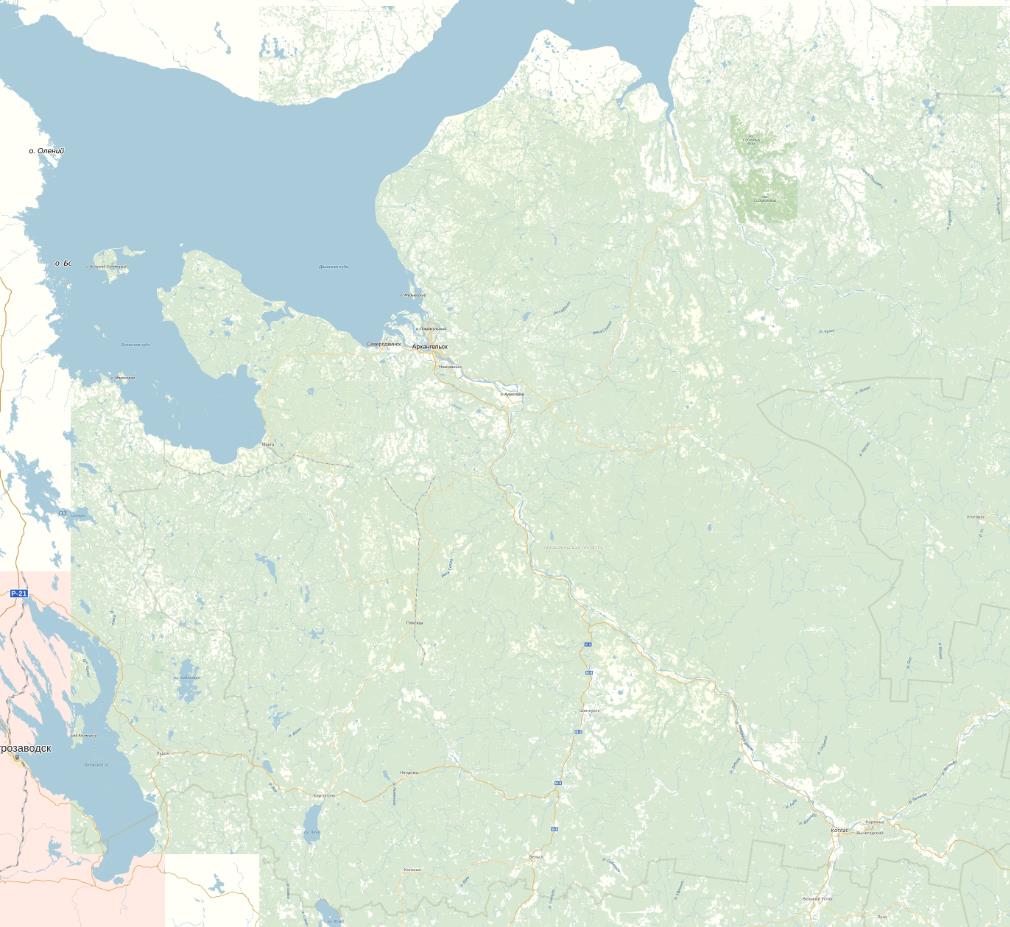 г. Архангельск 
Ломоносовский округ (№2)
2. г. Северодвинск
отделение № 1
3. г. Новодвинск
4. Холмогорский район
5. г. Коряжма
6. г. Котлас
7. Вельский район
8. Каргопольский район
Архангельск
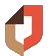 Северодвинск
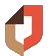 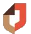 Новодвинск
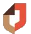 Холмогоры
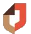 В 2014 году состоялось открытие 8 отделений в городах Архангельске (№2), Северодвинске (№1), Новодвинске, Коряжме, Каргополе, Котласе, Вельске, в с. Холмогоры и 37 территориальных обособленных структурных подразделений МФЦ (ТОСП).
Каргополь
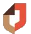 Котлас
Коряжма
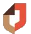 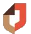 Вельск
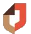 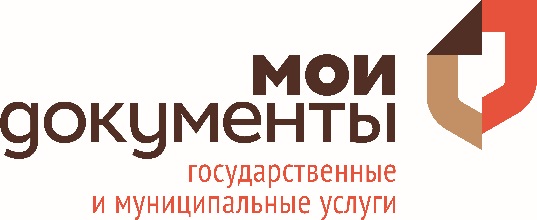 Открытые отделения МФЦ в 2015 г.
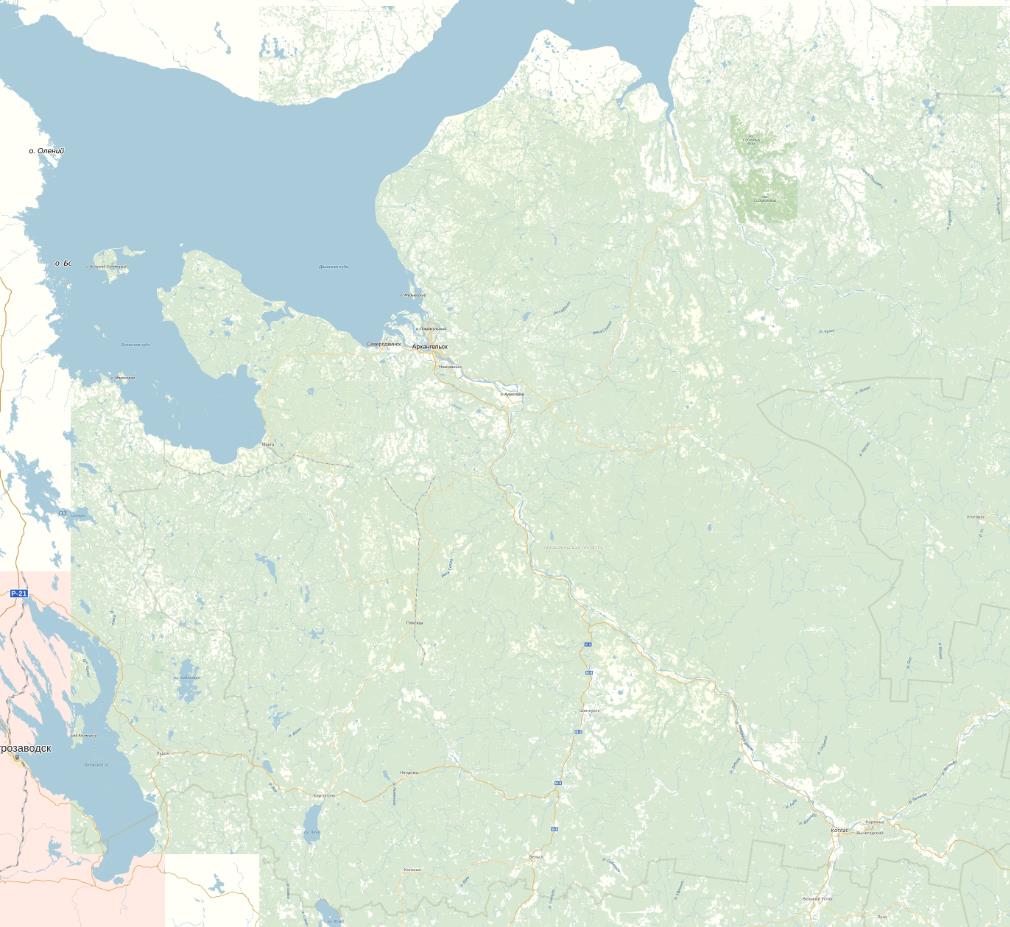 1. г. Архангельск 
округ Майская Горка (№3)
2. г. Северодвинск
отделение №2
3. Вилегодский район
4. Мезенский район
5. г. Мирный
6. Онежский район
7. Лешуконский район
8. Пинежский район
9. Плесецкий район
10. Верхнетоемский район
11. Ленский район
12. Виноградовский район
13. Устьянский район
14. Коношский район
Мезень
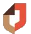 Лешуконское
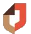 Архангельск
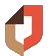 Северодвинск
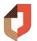 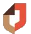 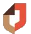 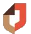 Новодвинск
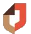 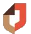 Холмогоры
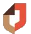 Карпогоры
Онега
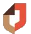 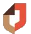 Мирный
Березник
В 2015 году состоялось открытие 14 отделений МФЦ в селах Лешуконское, Верхняя Тойма, Карпогоры, Яренск, Ильинско-Подомское, поселках Плесецк, Коноша, Березник и Октябрьский, городах Онега, Мирный, Мезень, Северодвинск (№2) и Архангельск (№3) и 49 ТОСП МФЦ
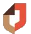 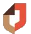 Плесецк
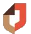 Верхняя Тойма
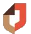 Яренск
Каргополь
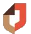 Котлас
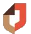 Коряжма
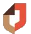 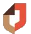 Октябрьский
Вельск
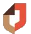 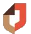 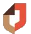 Коноша
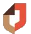 Ильинско- Подомское
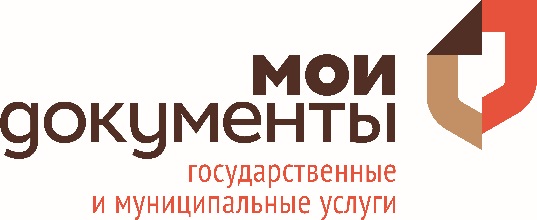 Открытые отделения МФЦ в 2016 г.
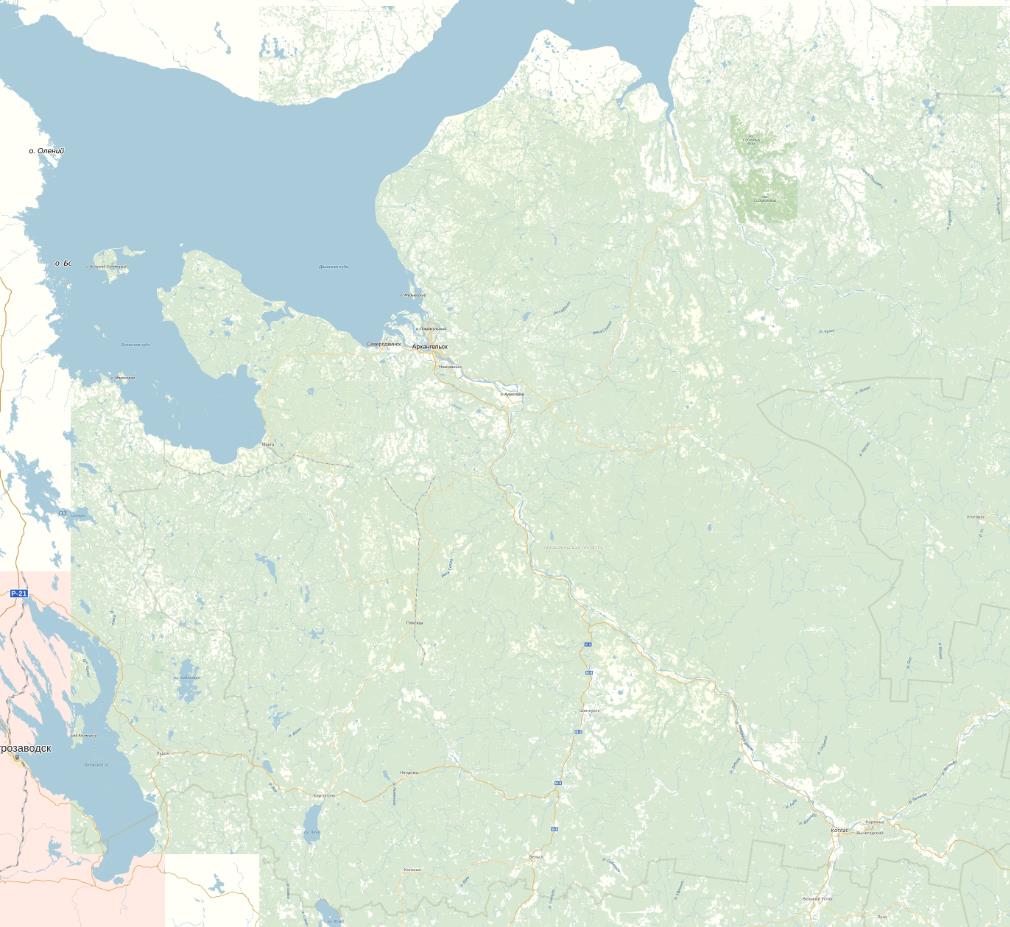 1. г. Архангельск 
Соломбальский округ (№4)
Октябрьский округ (№5)
2. г. Северодвинск
отделение №3
отделение №4 (29.12.2016г.)
3. Красноборский район
4. Няндомский район
5. Шенкурский район
Мезень
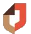 Лешуконское
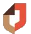 Архангельск
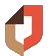 Северодвинск
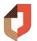 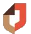 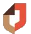 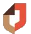 Новодвинск
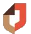 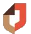 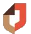 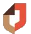 Холмогоры
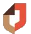 Карпогоры
Онега
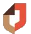 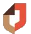 В 2016 году состоялось открытие 6 МФЦ в городах Няндоме, Шенкурске, Северодвинске (№3), Архангельске (№3, №4) и с. Красноборск и 9 ТОСП МФЦ. 
29 декабря 2016 года будет открыт МФЦ в г. Северодвинске (№4).
Мирный
Березник
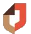 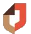 Плесецк
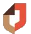 Верхняя Тойма
Шенкурск
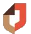 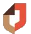 Няндома
Красноборск
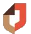 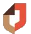 Яренск
Каргополь
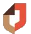 Котлас
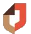 Коряжма
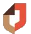 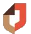 Октябрьский
Вельск
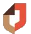 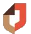 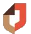 Коноша
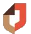 Ильинско- Подомское
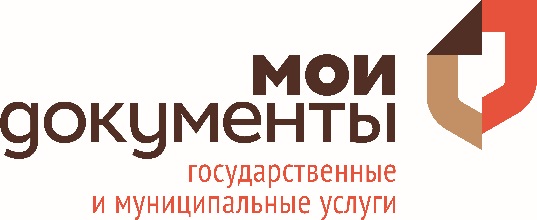 Выполнение Указа Президента РФ от 07.05.2012г. № 601
По состоянию на 01.12.2016г. доля граждан, имеющих доступ к получению государственных и муниципальных услуг по принципу «одного окна» по месту пребывания, на территории Архангельской области составляет 94.6%.
Уровень удовлетворенности заявителей качеством предоставления услуг в МФЦ (по пятибальной шкале – оценки 4 и 5)  - более 90% 
Среднее время ожидания в очереди (по данным систем электронного управления очередью) – не более 15 минут
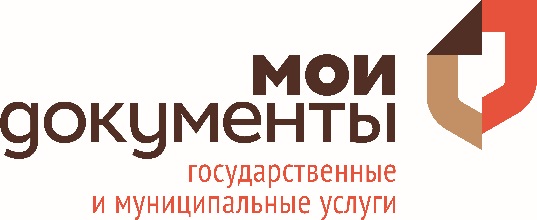 МФЦ сегодня:
1. 30 МФЦ (192 окна приема – выдачи документов) в городах и райцентрах
2. 95 ТОСП (99 окон) в поселениях области с численностью более 1 тыс. чел.
3. Более 400  сотрудников, в том числе:
администраторов – 50 человек
старших администраторов – 140 человек
экспертов – 60 человек
экспертов 2 категории – 20 человек
экспертов 1 категории – 8 человек
начальников отделений и управлений – 23 человека
4. Разработана спецпрограмма подготовки «универсальных» специалистов
5. Более 1000 принятых, обработанных пакетов документов в день
6. Более 400 выданных результатов  предоставления услуг в день
7. Более 150 межведомственных запросов по СМЭВ в органы власти в день
8. Более 500 телефонных звонков в справочные службы МФЦ в день
7. Автопарк – 19 машин повышенной проходимости
8. Собственный сайт МФЦ – www.mfc29.ru
9. Налаженная обратная связь – «вопрос- ответ» на почте МФЦ – www.info29.ru 
10. Внедрен новый фирменный стиль «Мои документы» в 21 МФЦ и 70 ТОСП
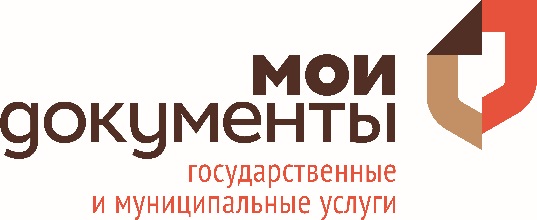 Преимущество предоставления услуг через МФЦ по принципу «одного окна» позволило не только упростить процедуры оказания услуг населению, синхронизировать работу разных ведомств, но и обеспечить комфорт посетителей, снизить временные и финансовые затраты граждан при получении услуг в различных сферах. Государственные и муниципальные услуги стали доступны каждому гражданину, в том числе и для маломобильных групп населения, а процедура их предоставления стать  простой, прозрачной и качественной.
	Создание сети МФЦ и организация деятельности МФЦ, ТОСП МФЦ на территории Архангельской области - один из самых успешных и эффективных социально – значимых проектов области, нацеленных на повышение качества и доступности предоставления государственных и муниципальных услуг населению.
	Планы 2017г.:
повышение качества услуг, внедрение системы комплексных услуг по жизненным ситуациям, реестровой модели предоставления услуг;
увеличение количества услуг в МФЦ, в том числе внедрение бизнес - услуг (поддержка малого и среднего предпринимательства);
совершенствование системы электронной оценки качества услуг в МФЦ; 
внедрение системы предварительной записи на предоставление услуг;
завершение мероприятий по ребрендингу (фирменный стиль «Мои документы»)
проведение 1 областного конкурса на звание «Лучший МФЦ»
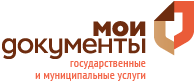 МФЦ Няндома
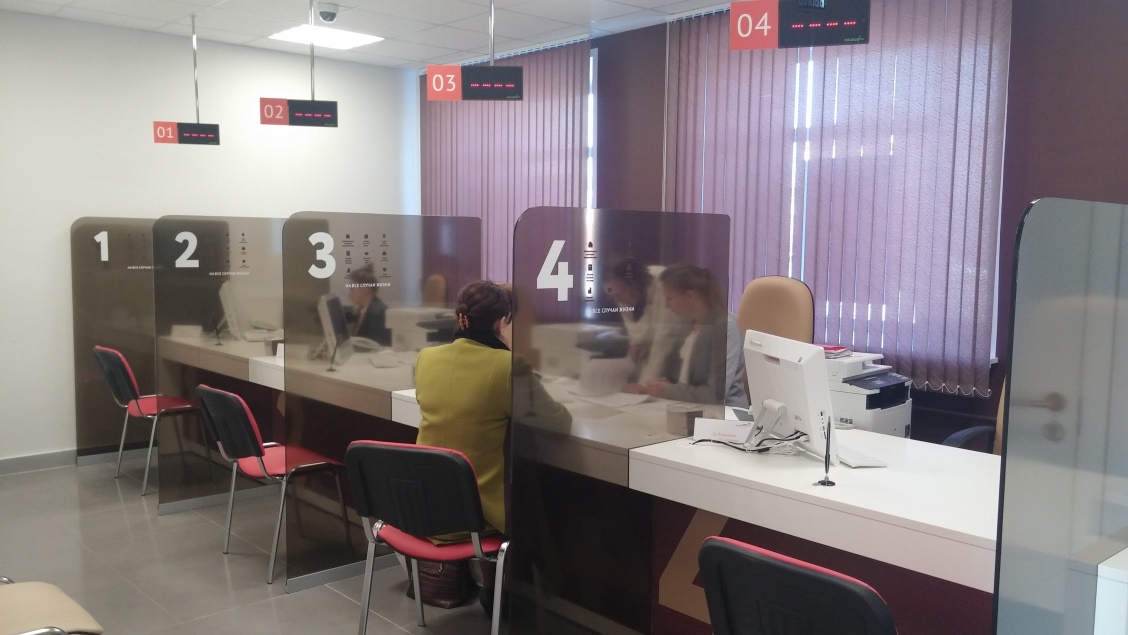 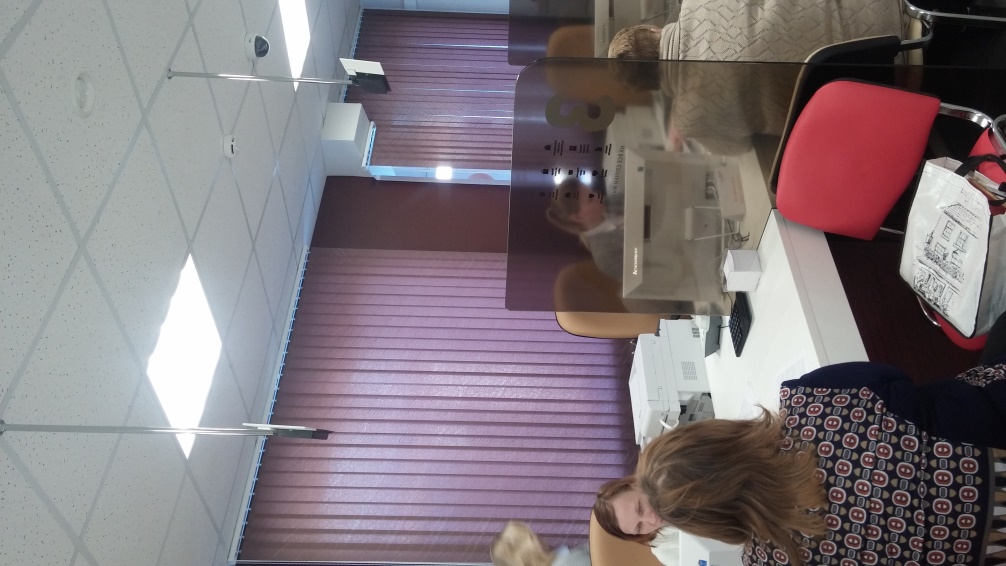 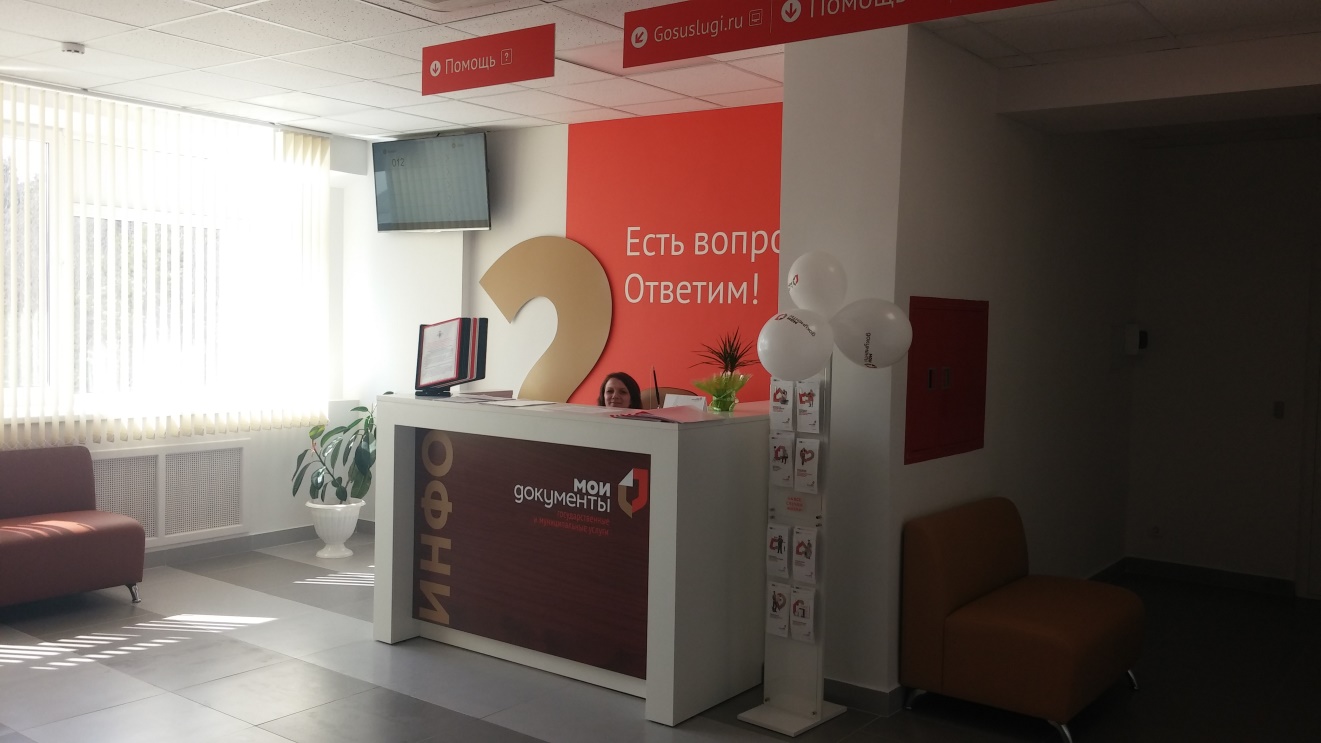 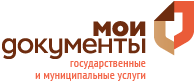 МФЦ Коноша
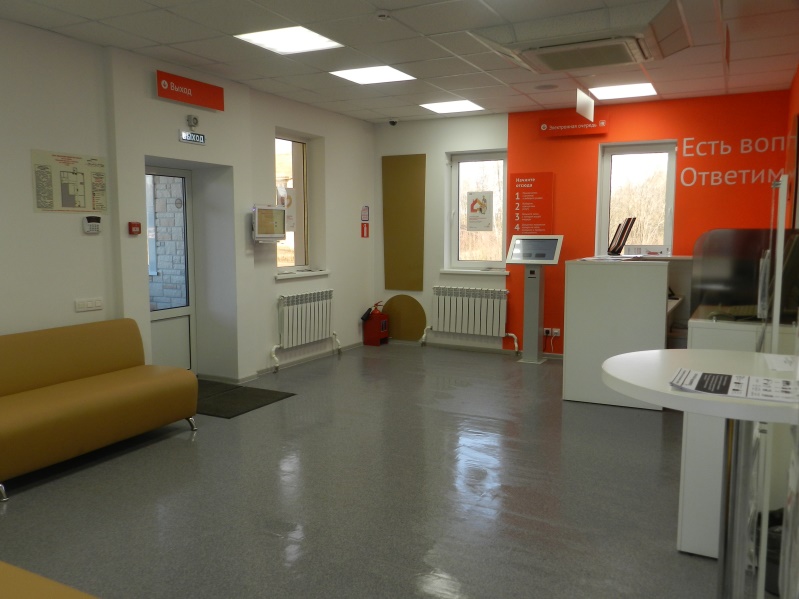 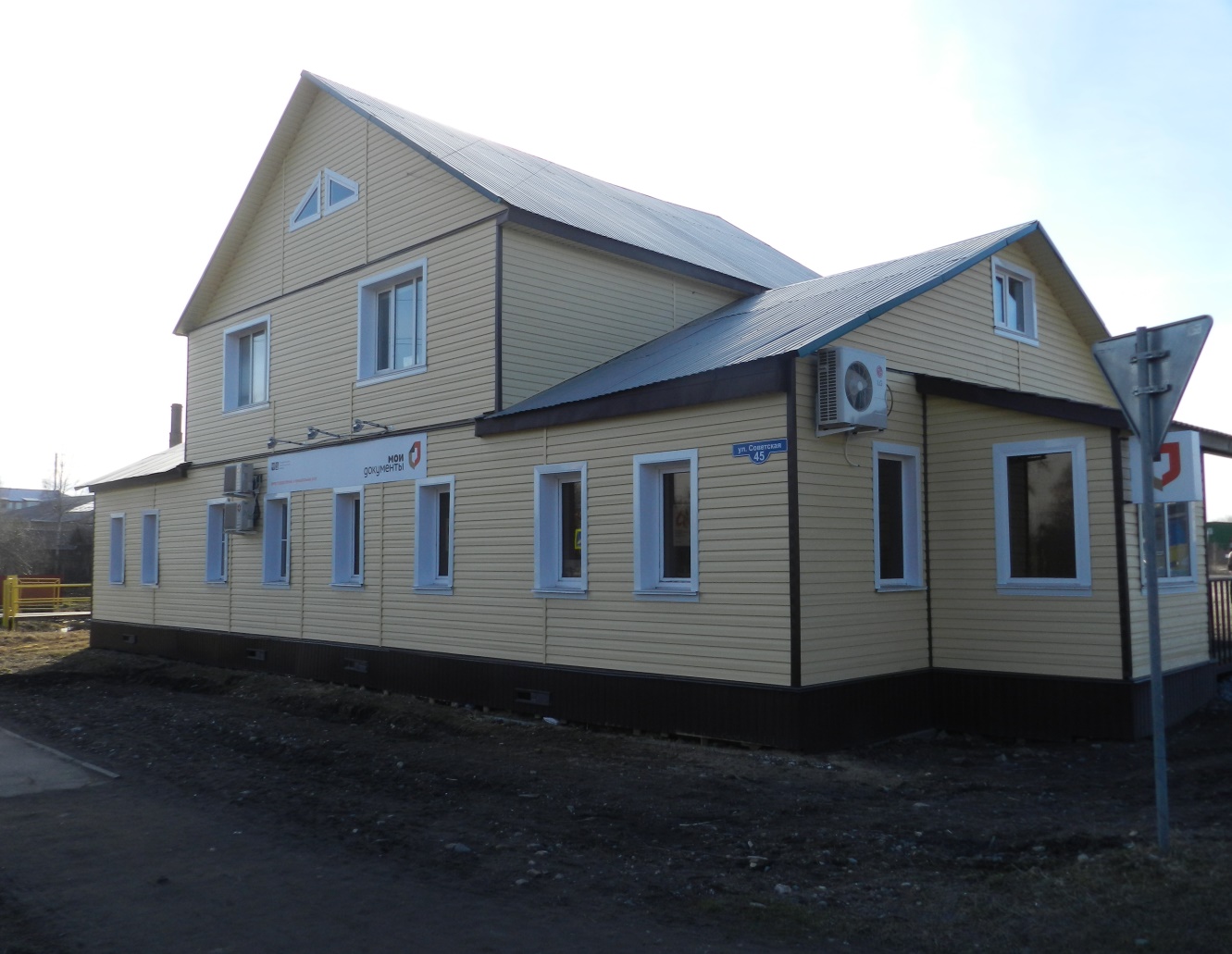 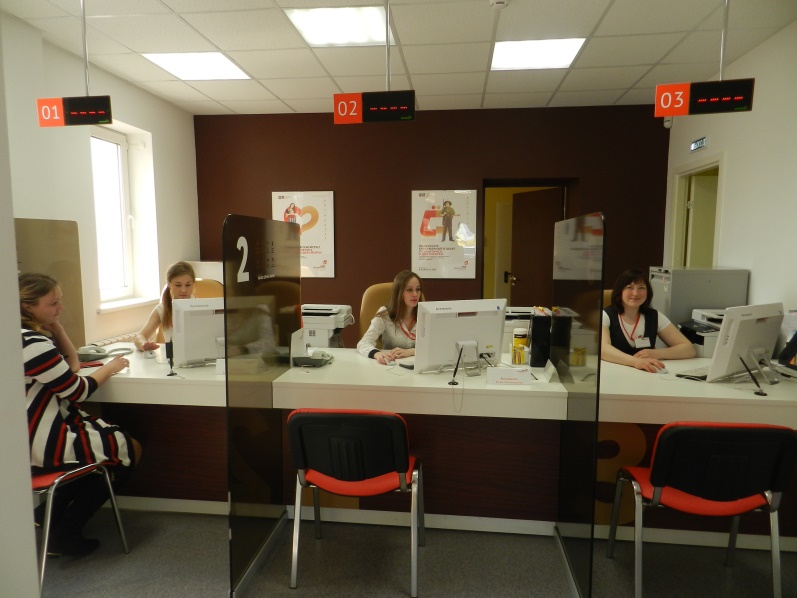 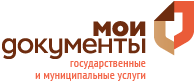 МФЦ Октябрьский
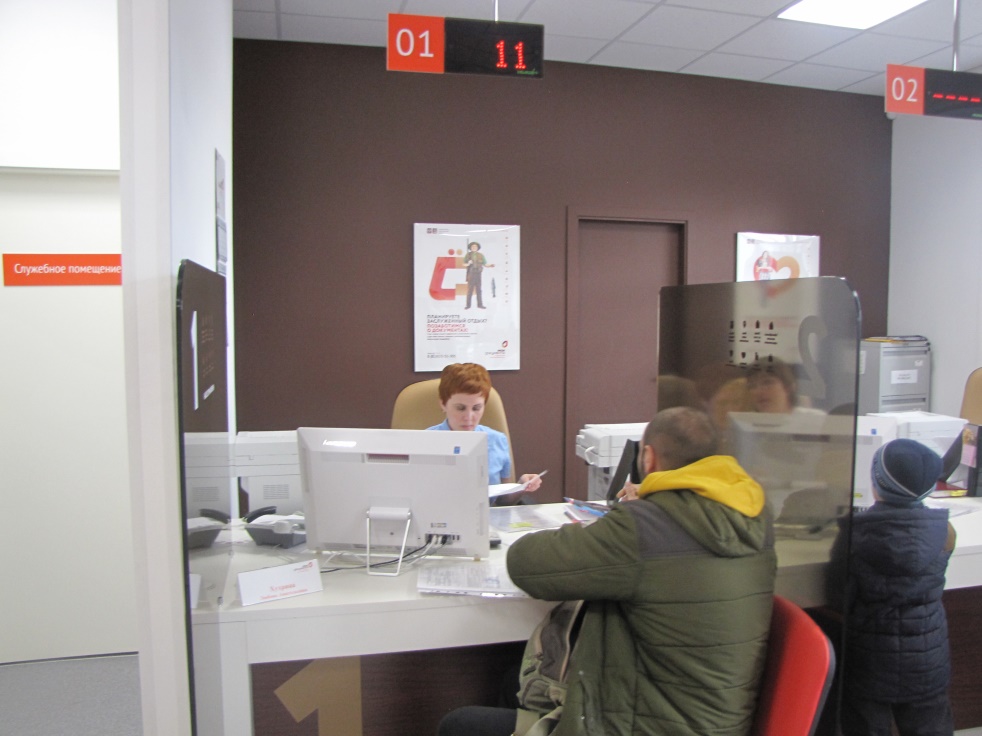 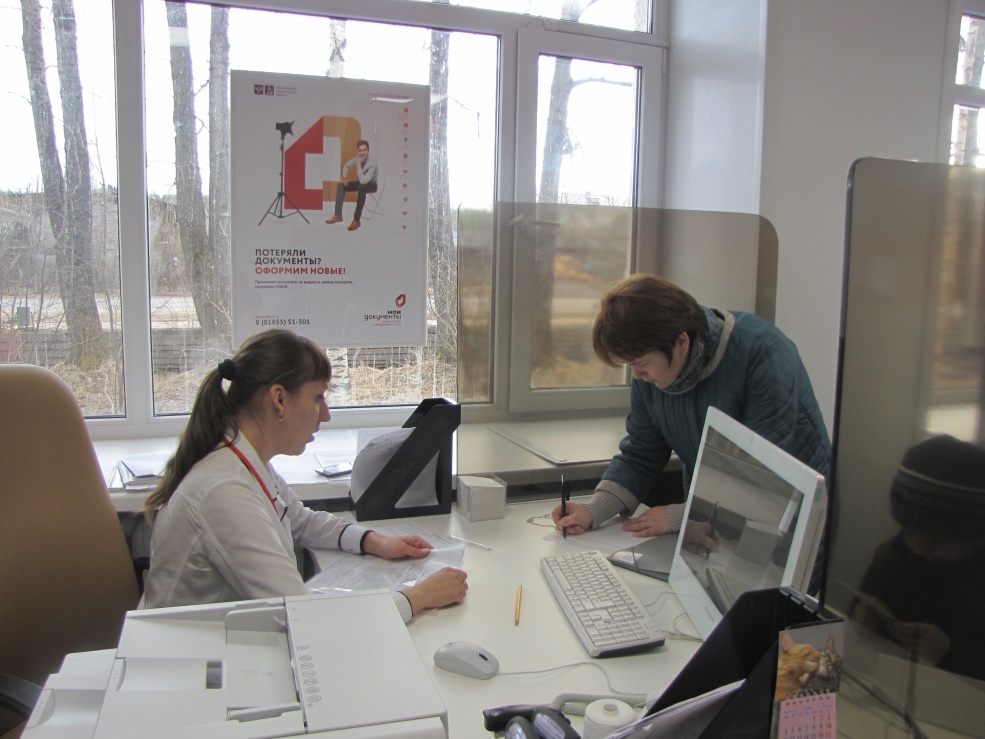 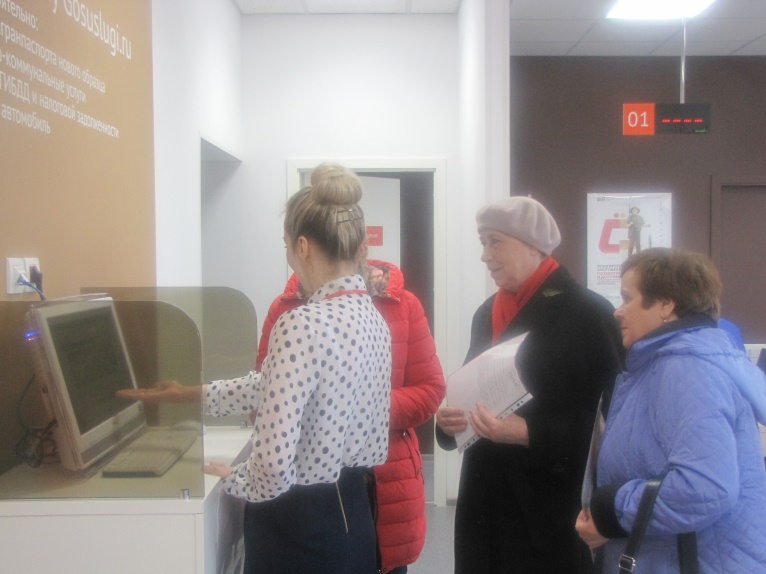 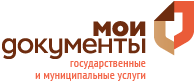 МФЦ Ильинско - Подомское
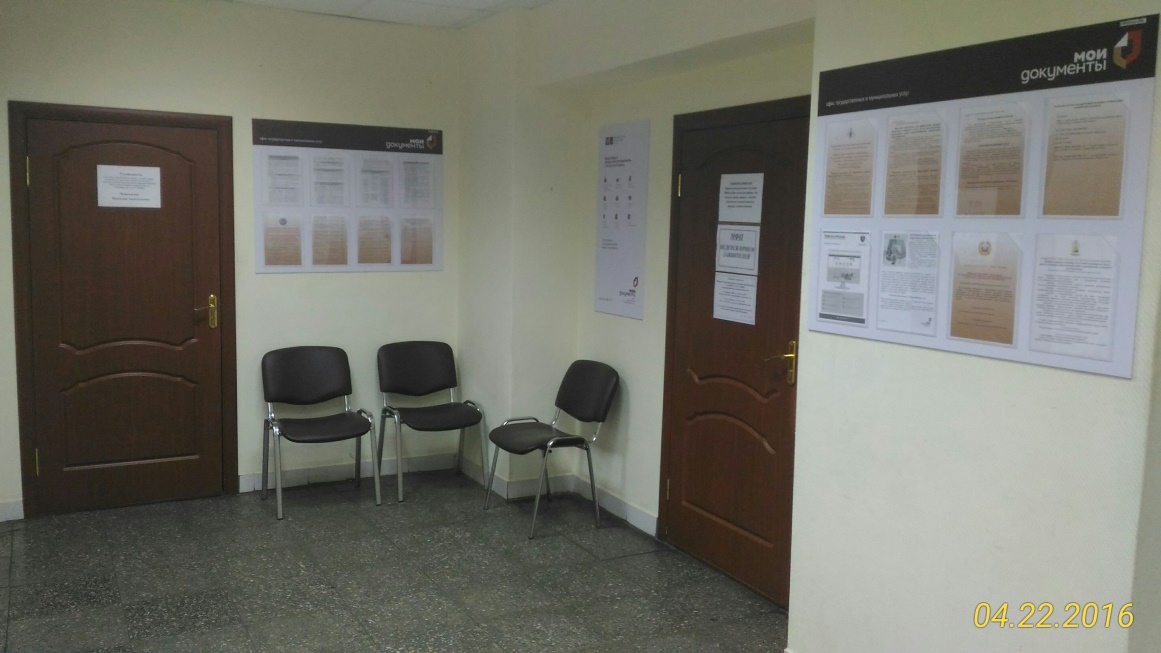 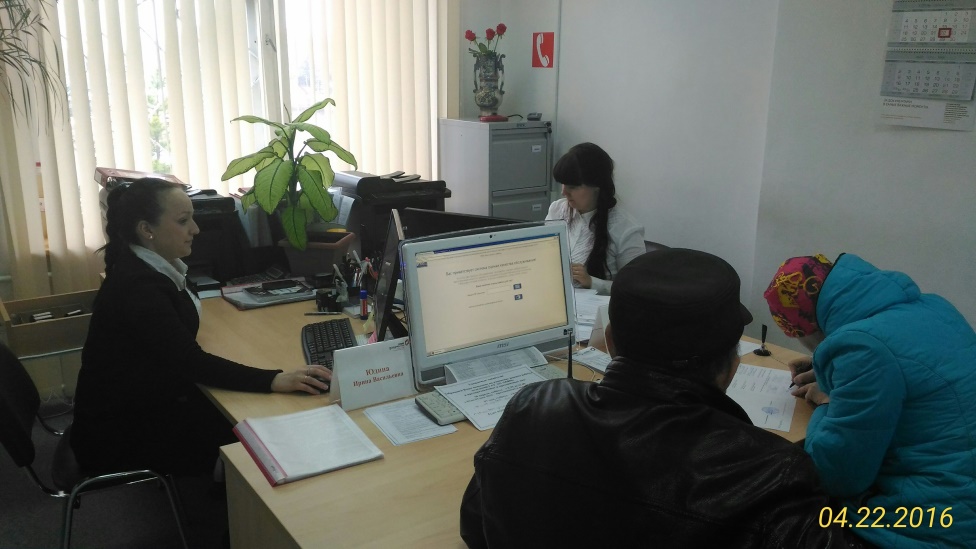 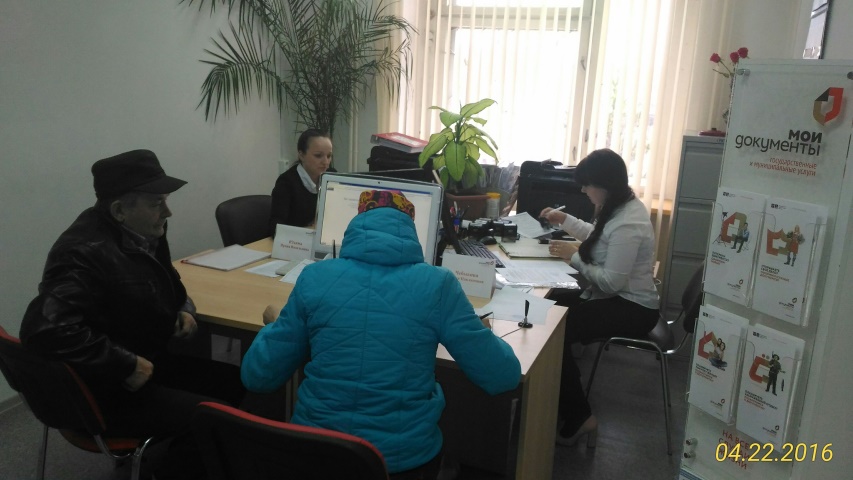 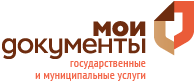 МФЦ Коряжма
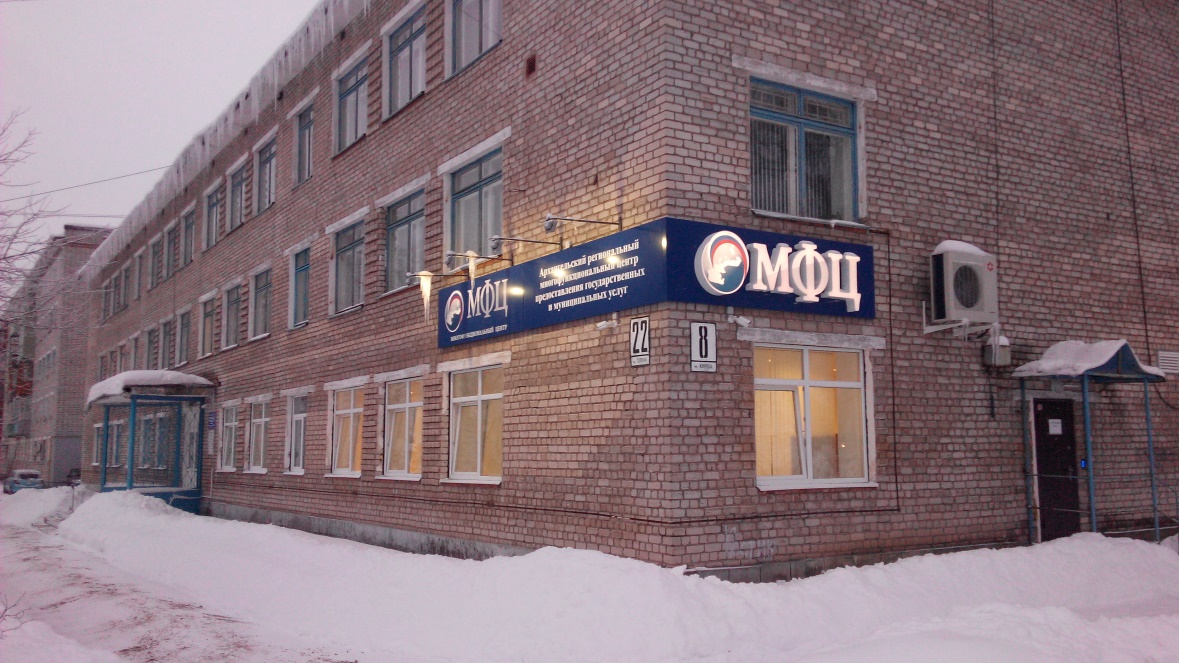 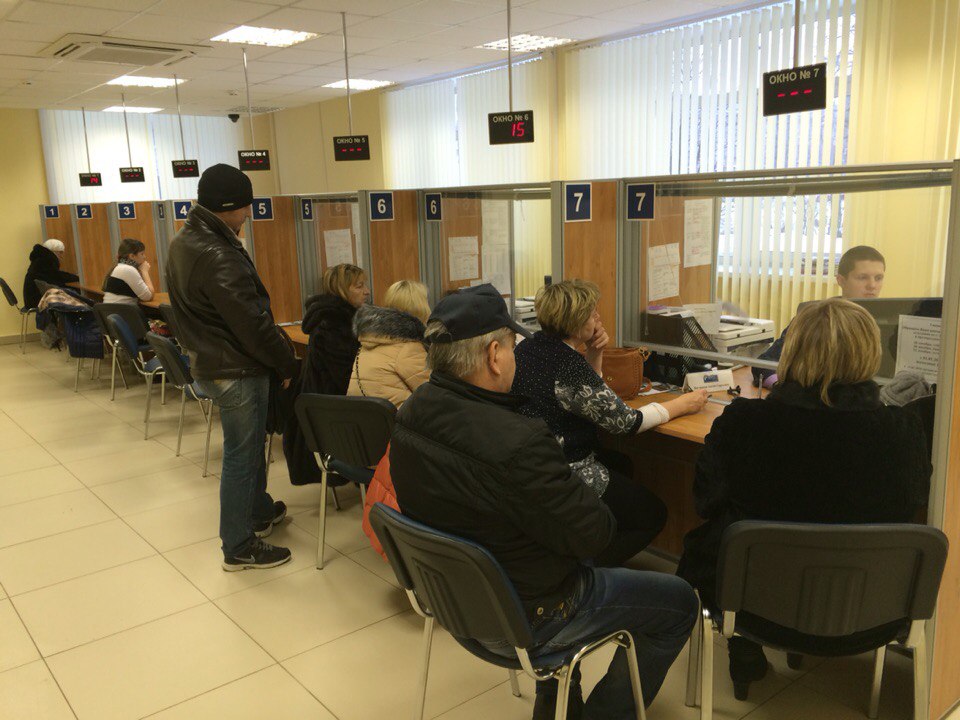 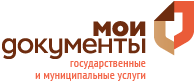 МФЦ Красноборск
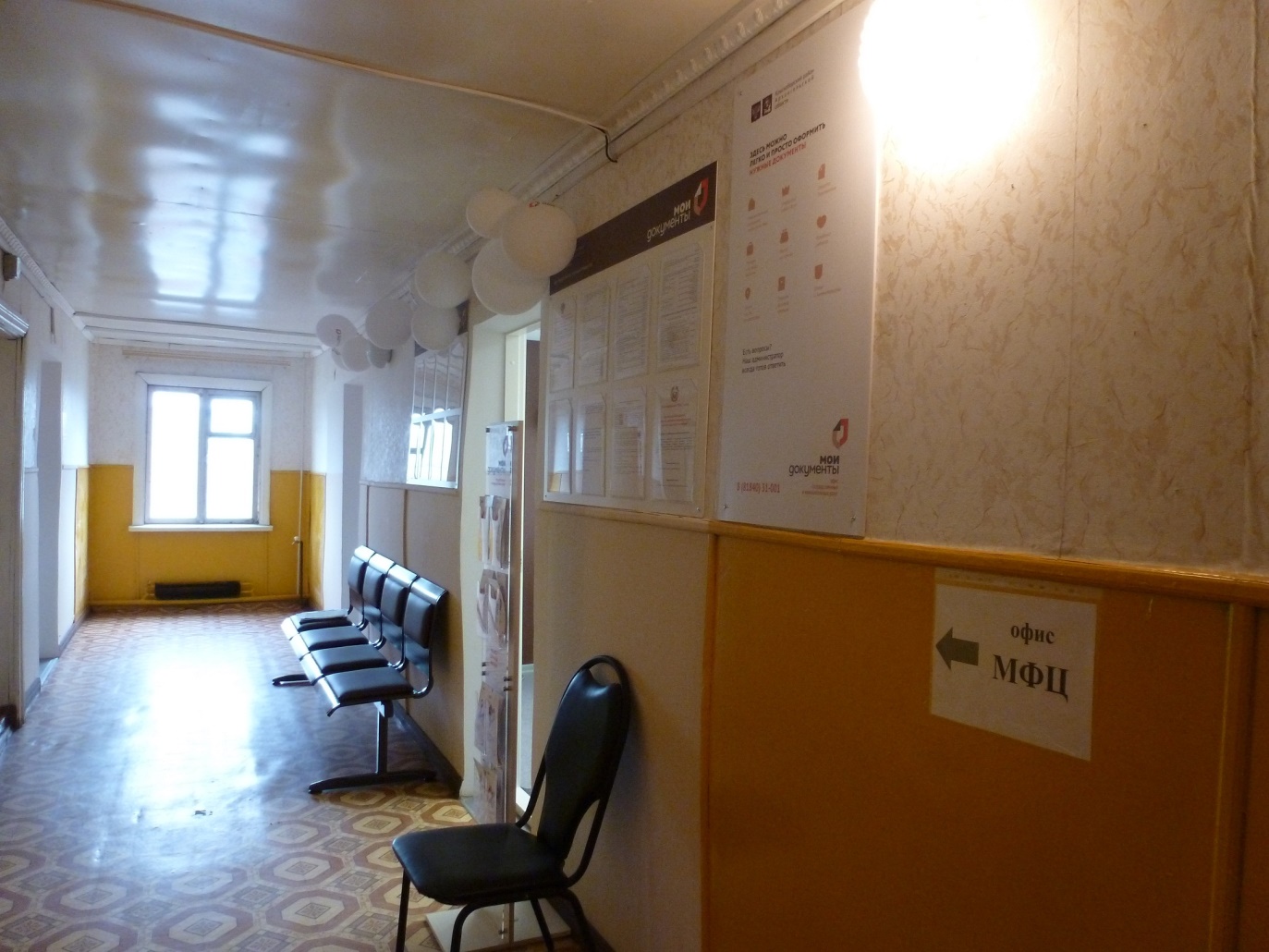 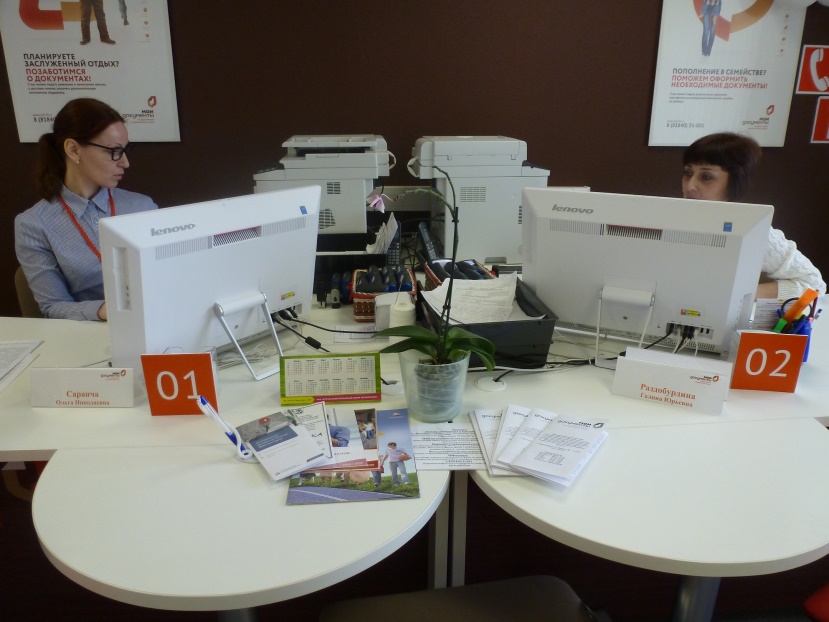 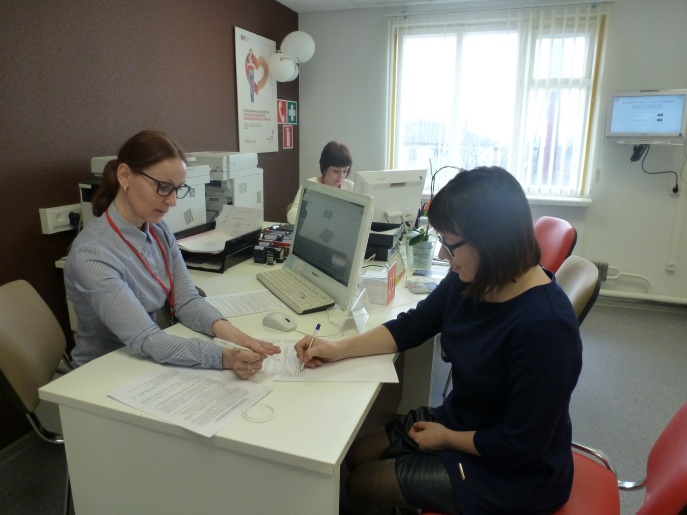 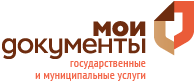 МФЦ Березник
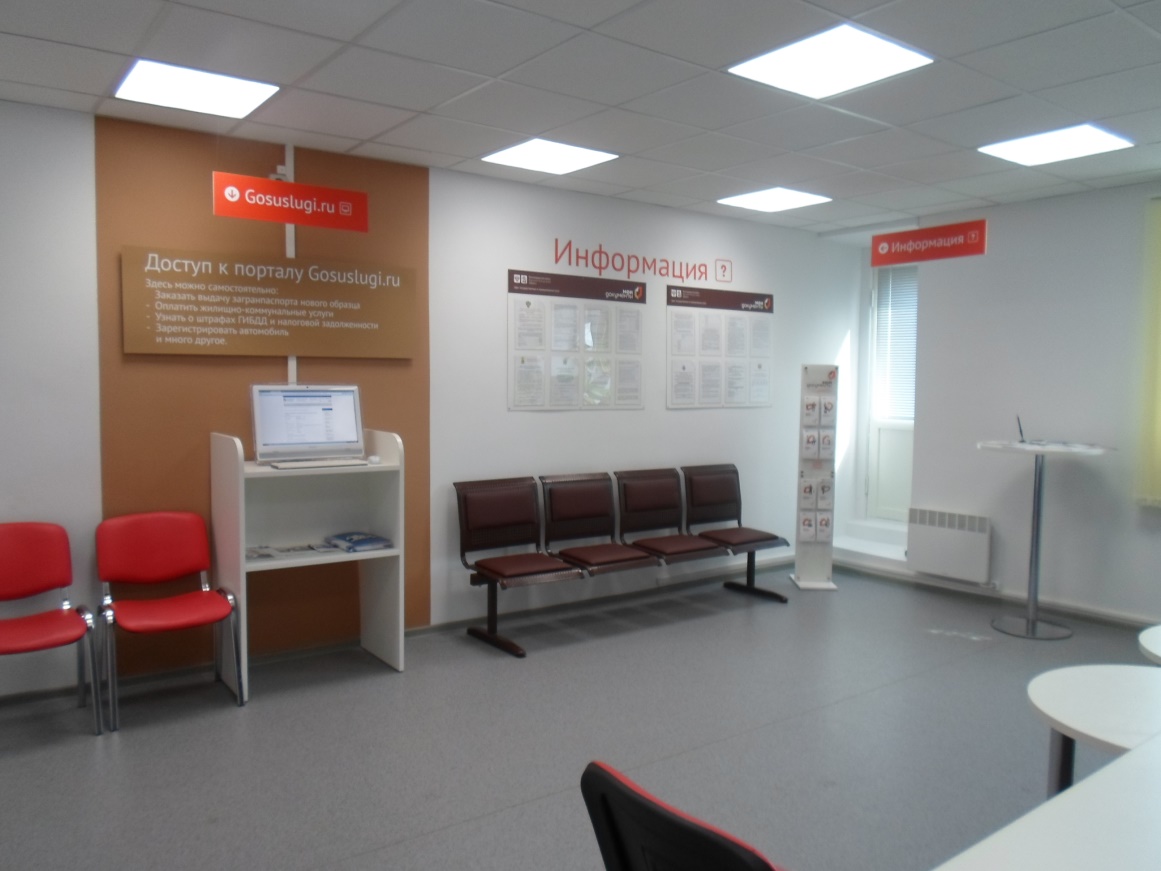 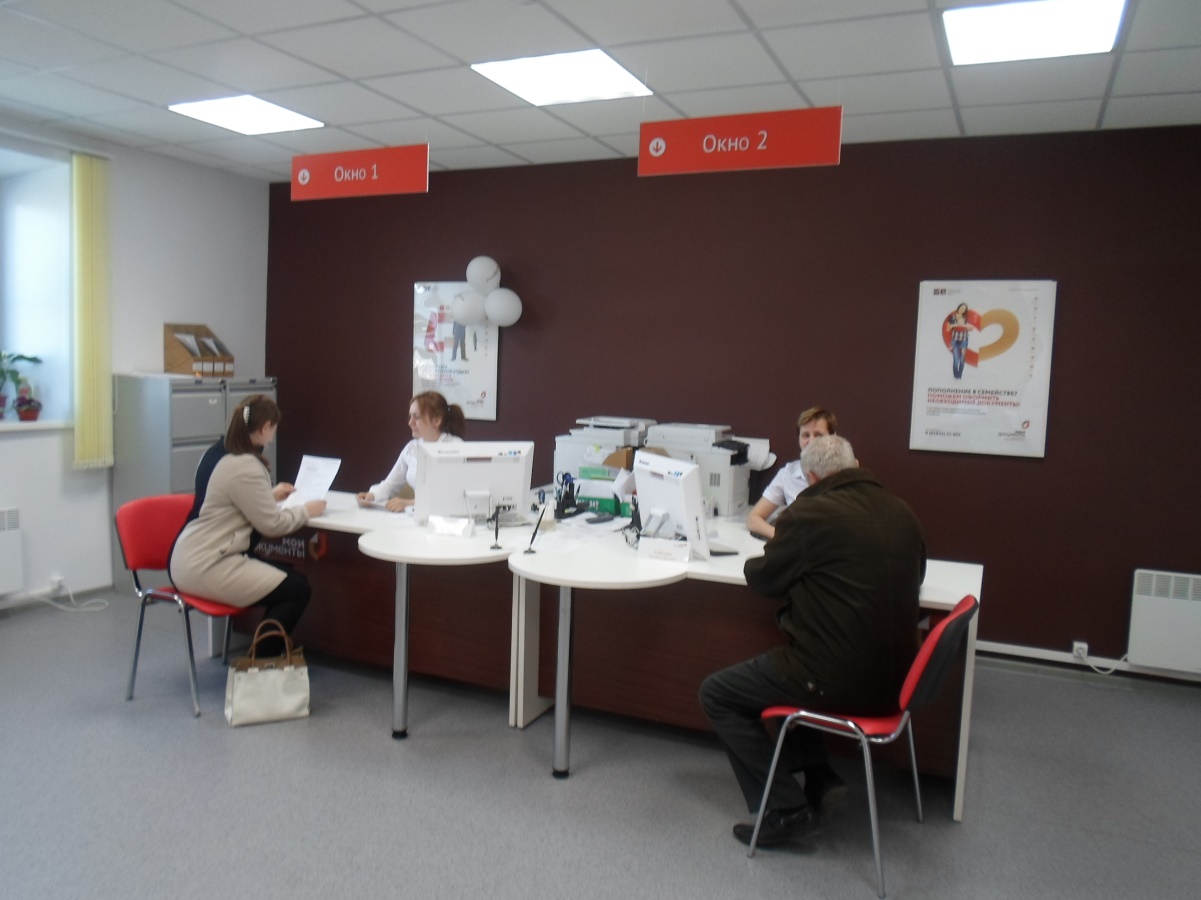 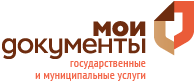 МФЦ Котлас
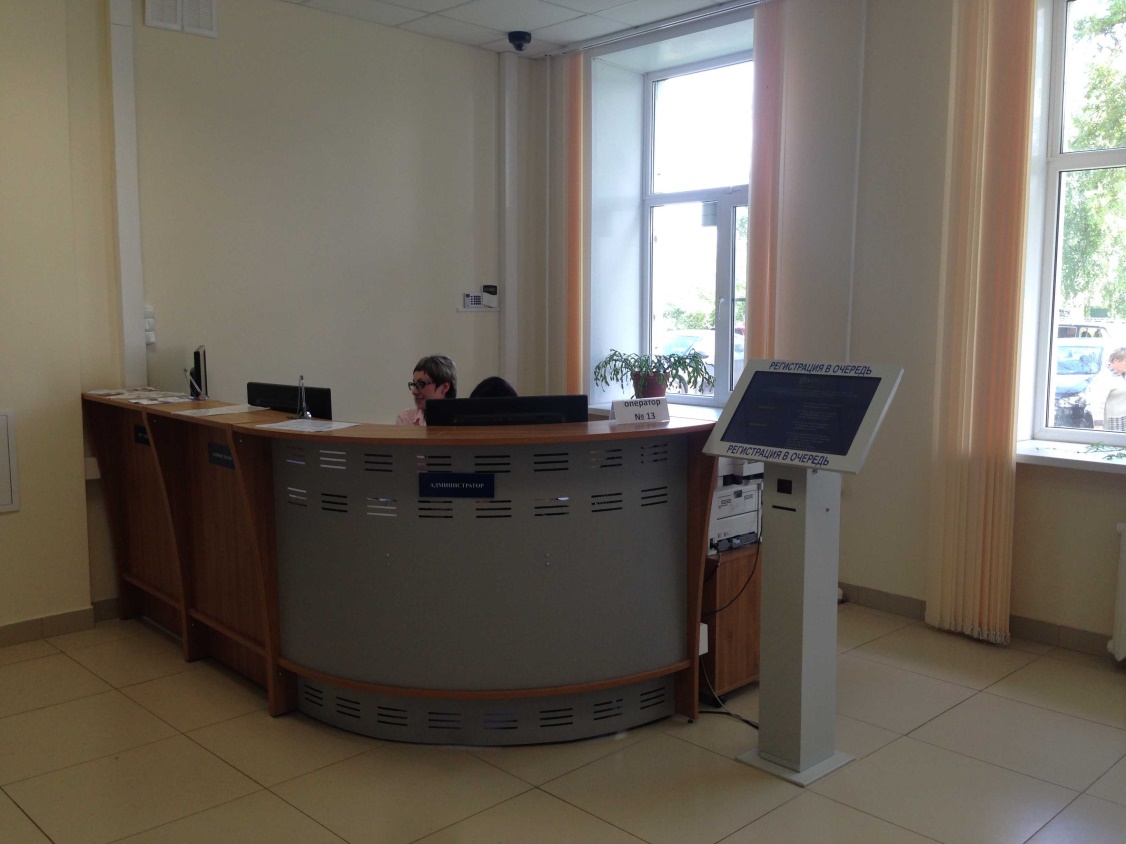 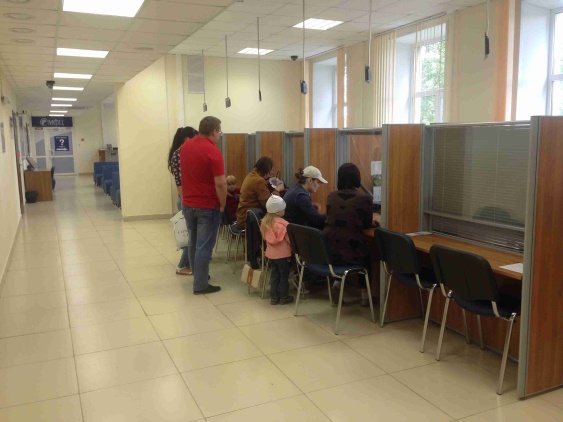 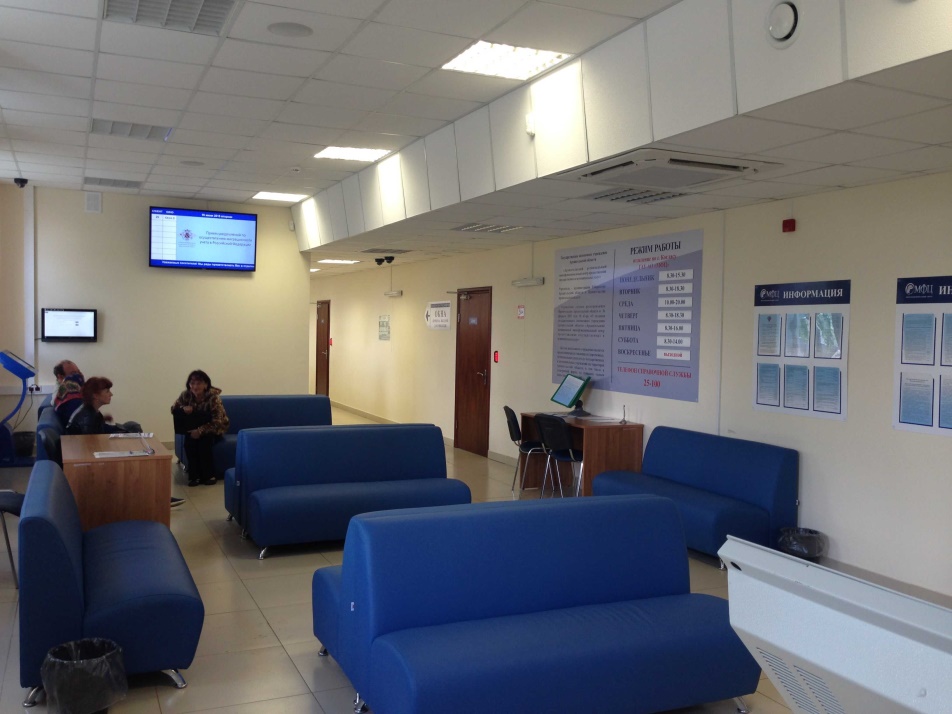 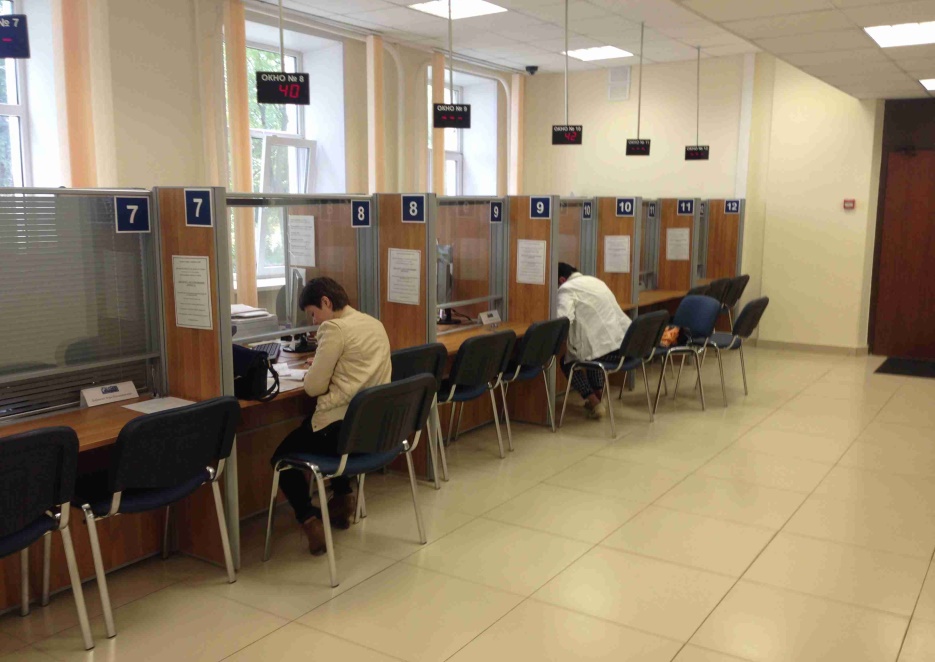 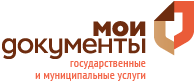 МФЦ Плесецк
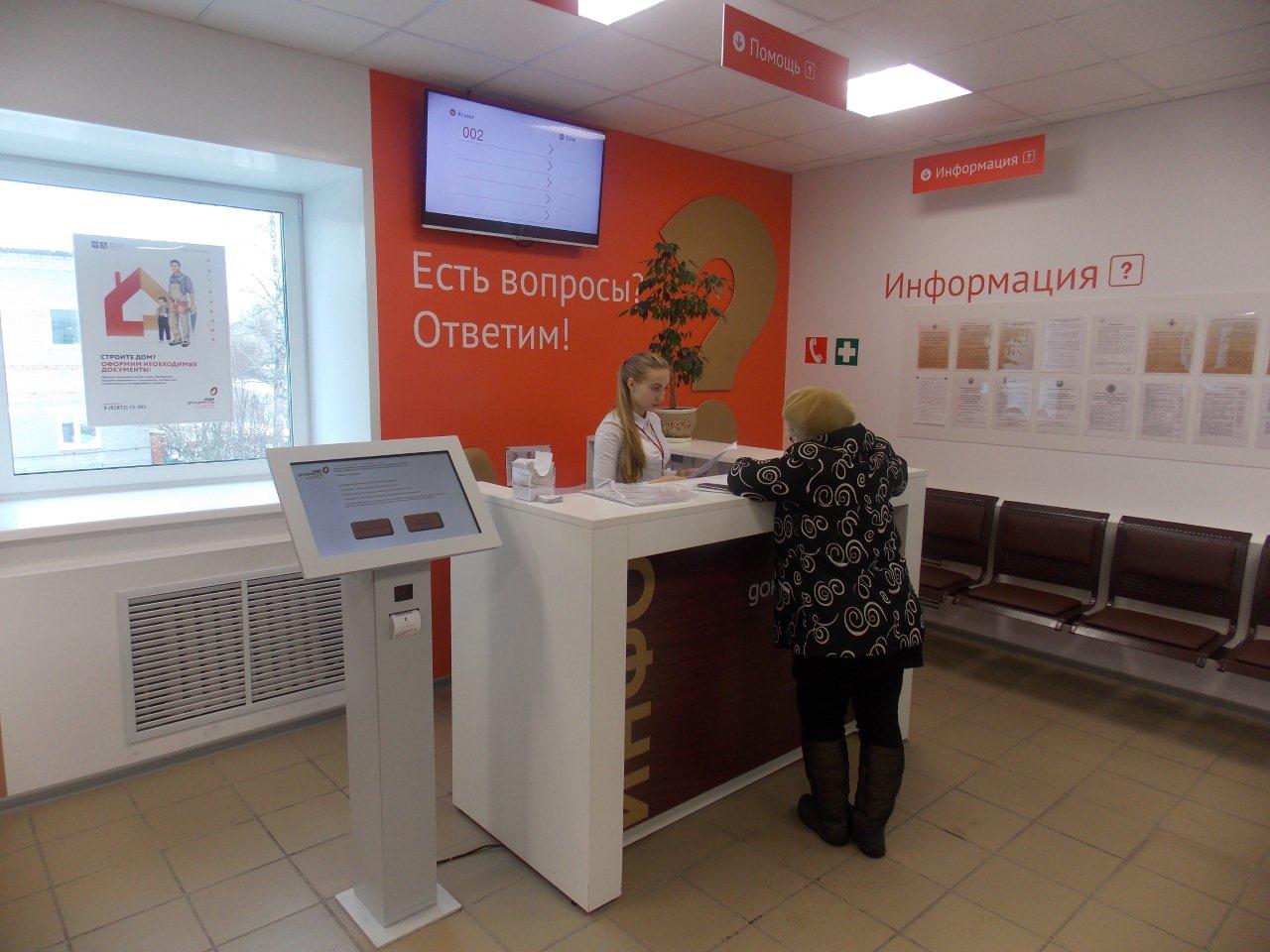 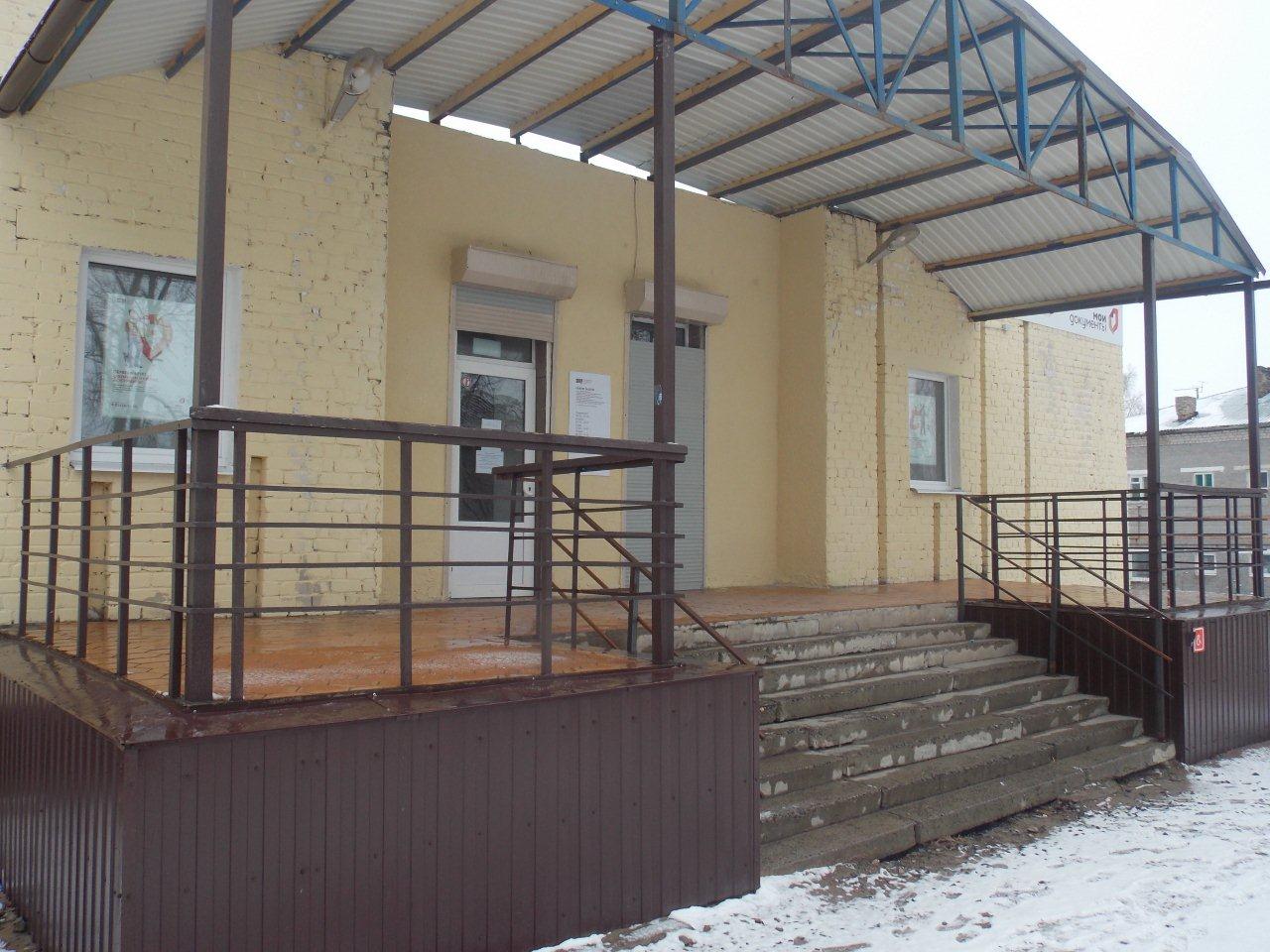 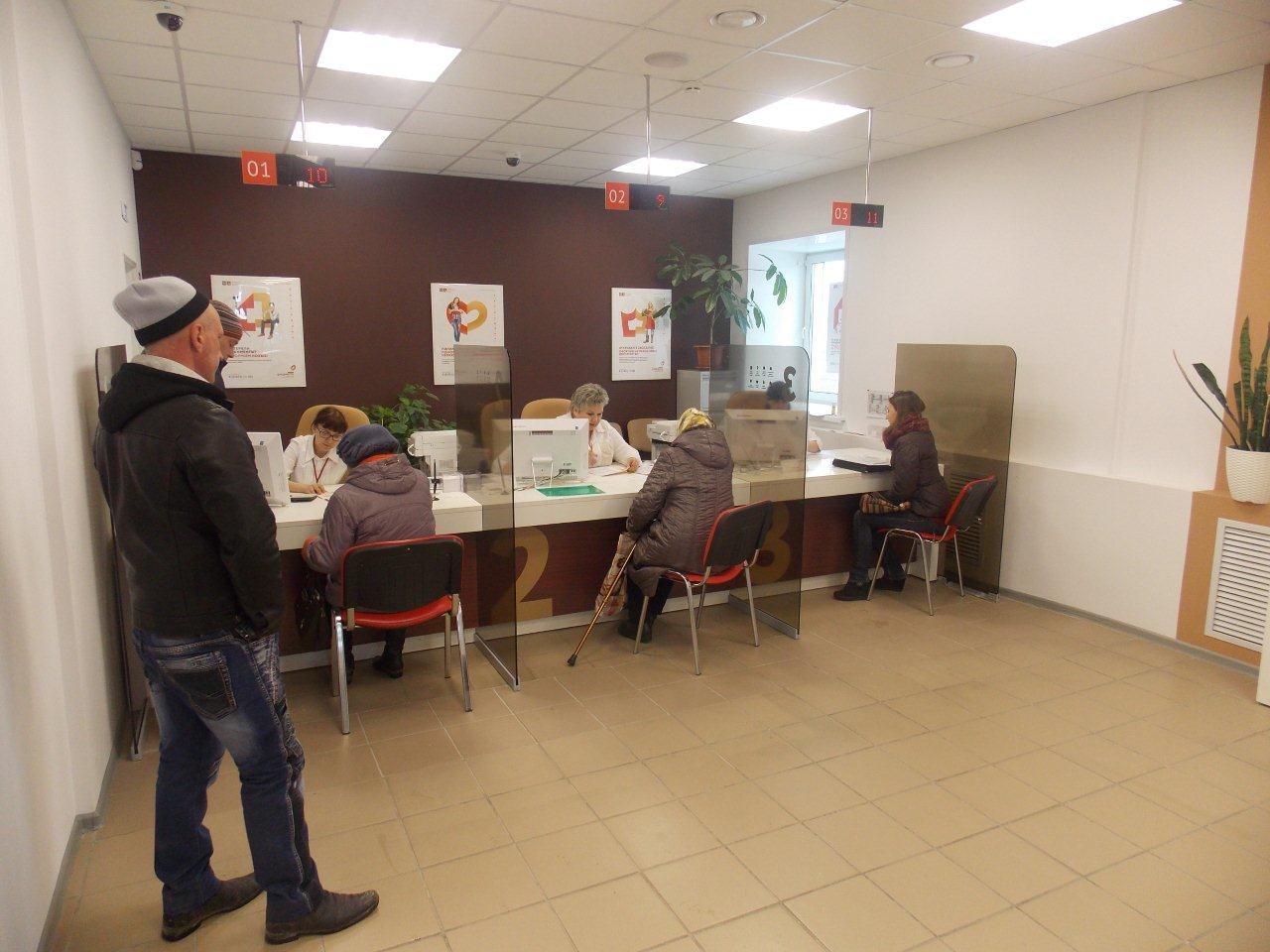 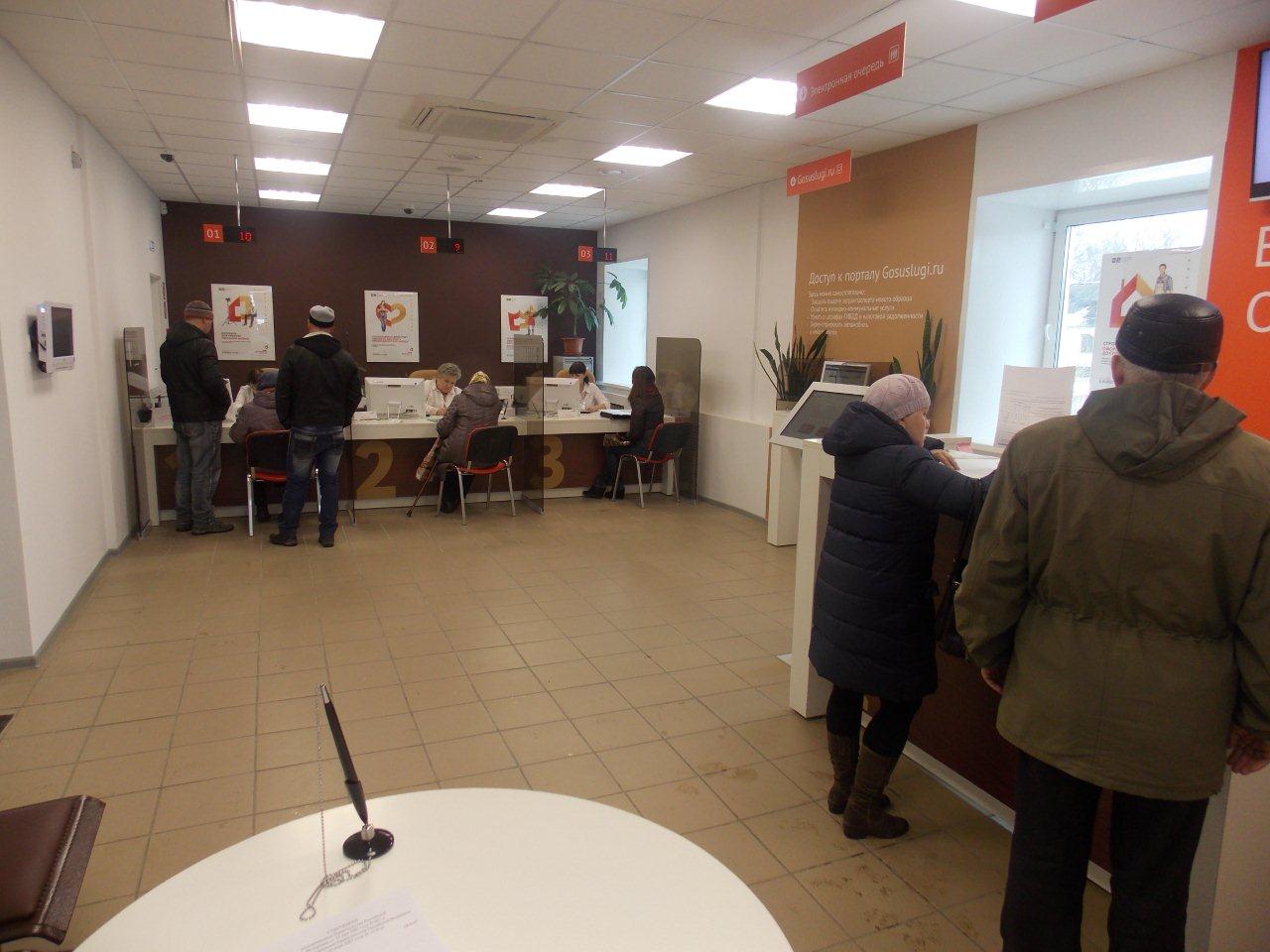 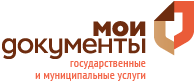 МФЦ Холмогоры
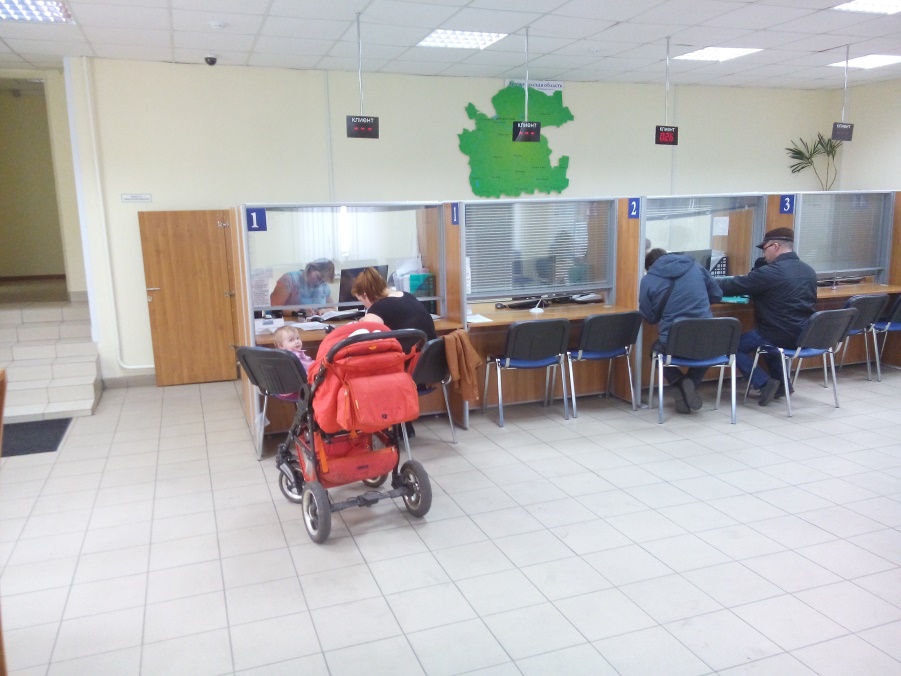 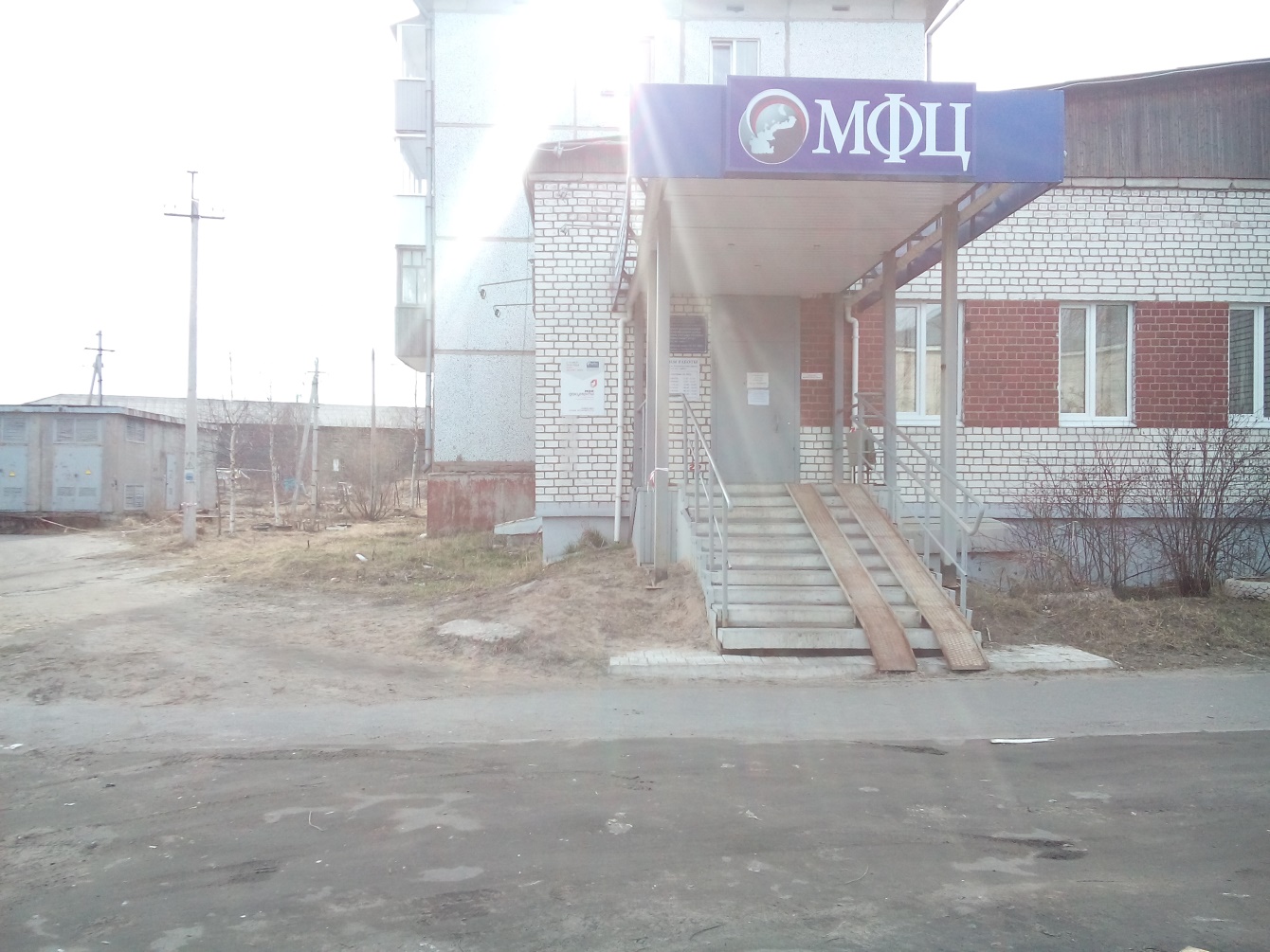 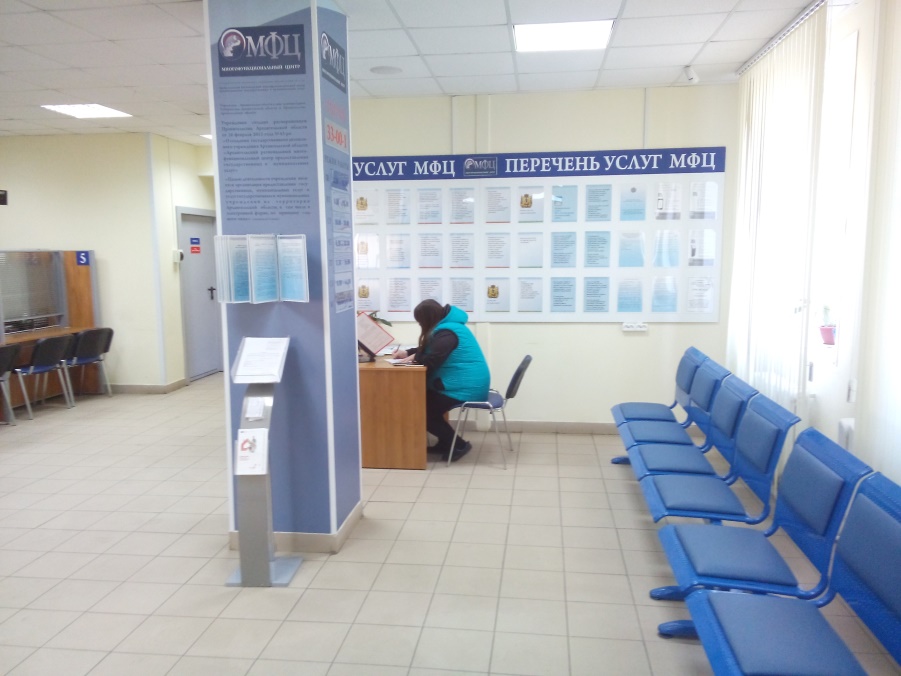 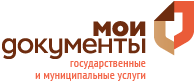 МФЦ Новодвинск
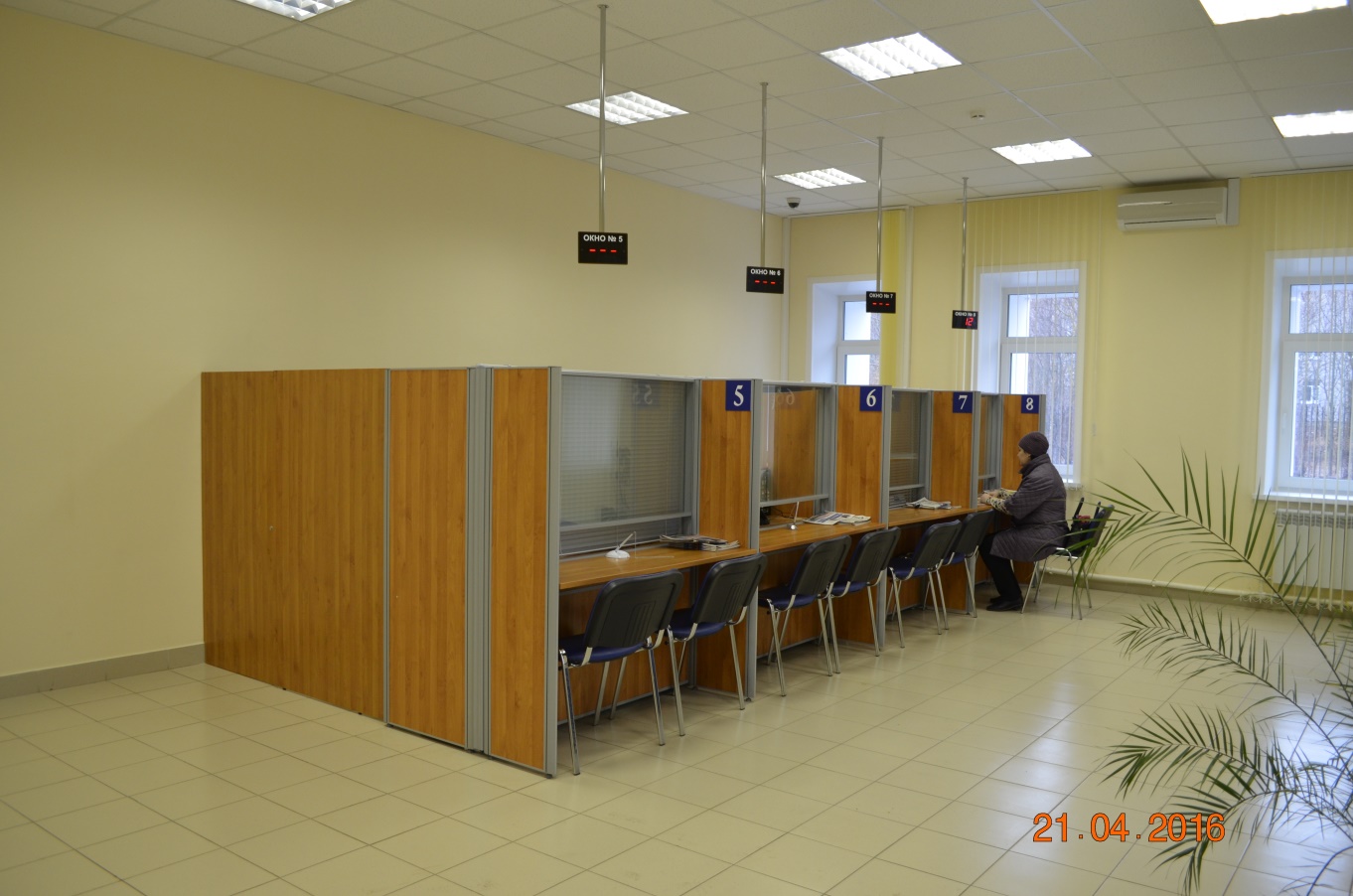 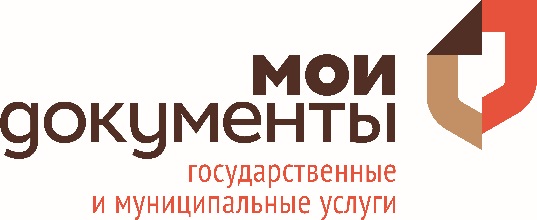 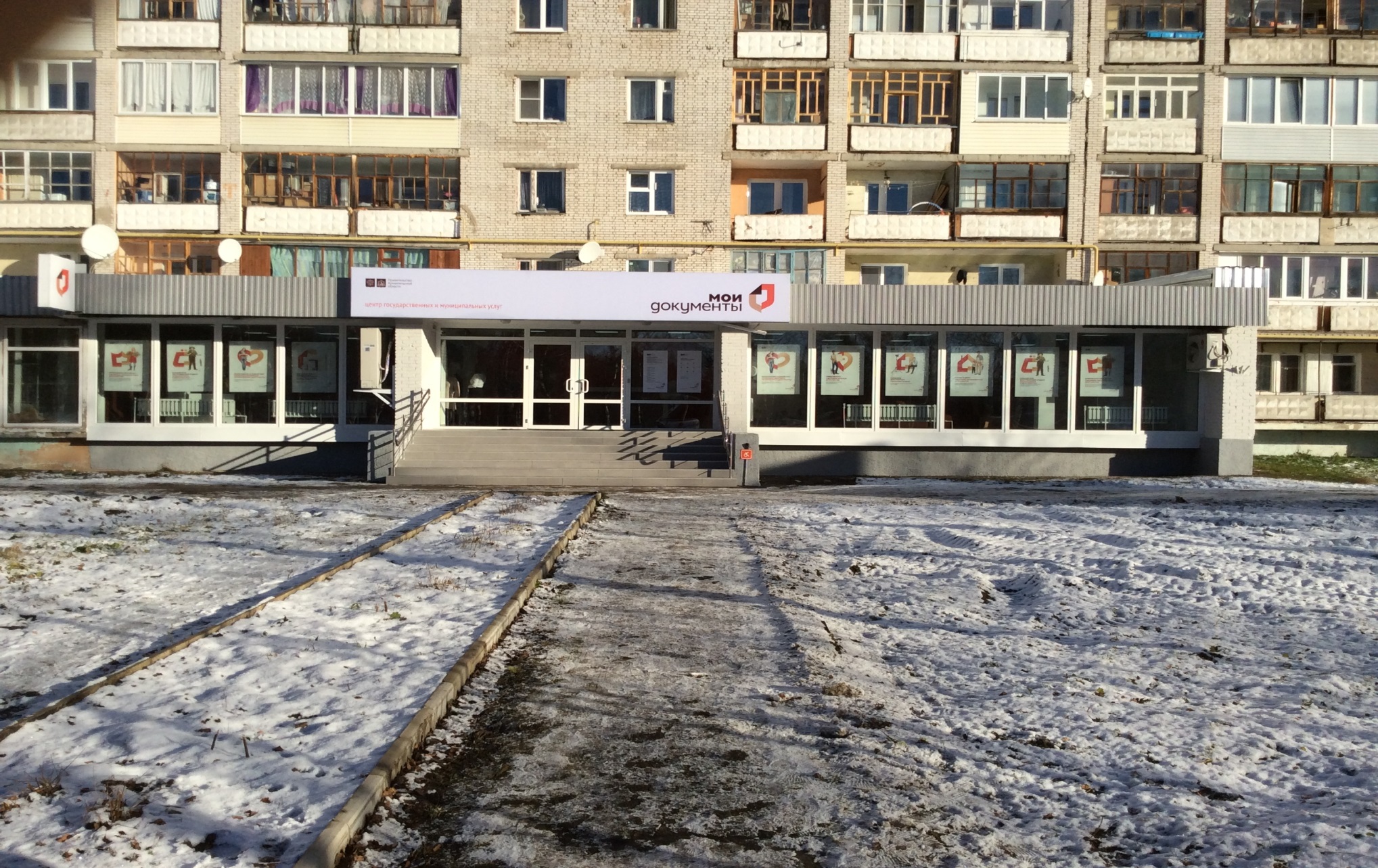 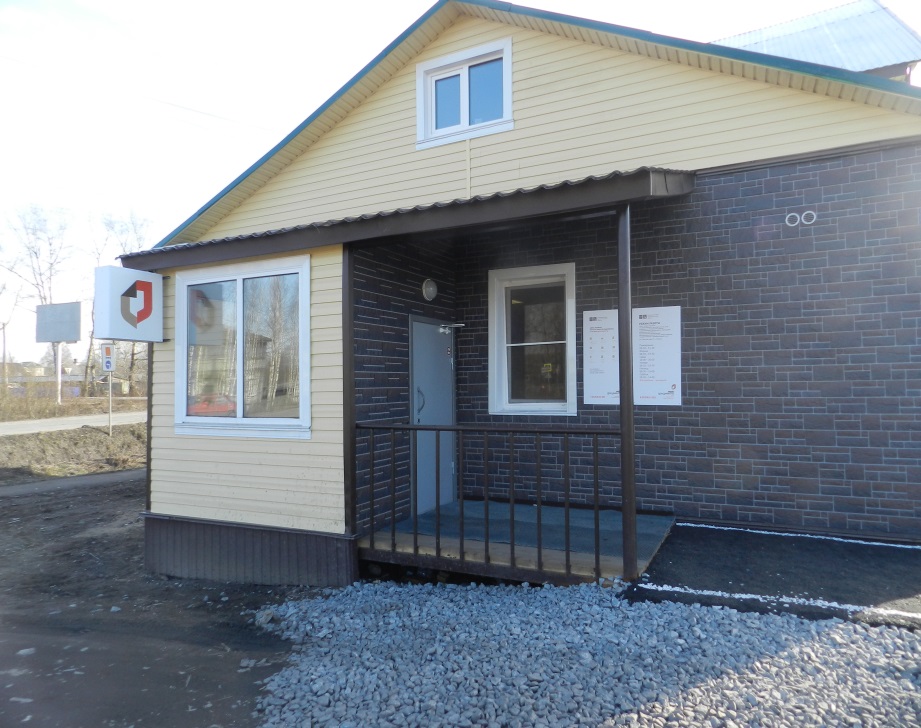 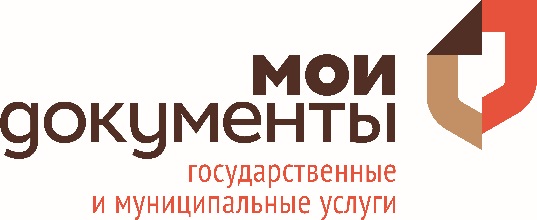 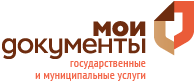 МФЦ Архангельск № 5(ноябрь 2016г.)
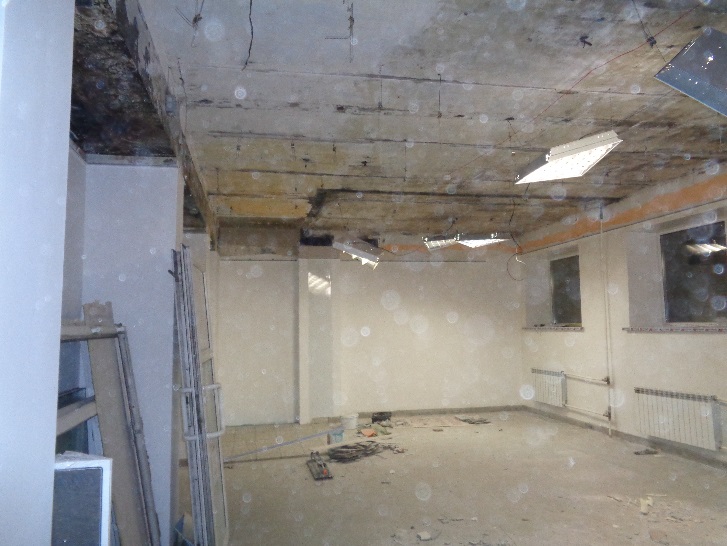 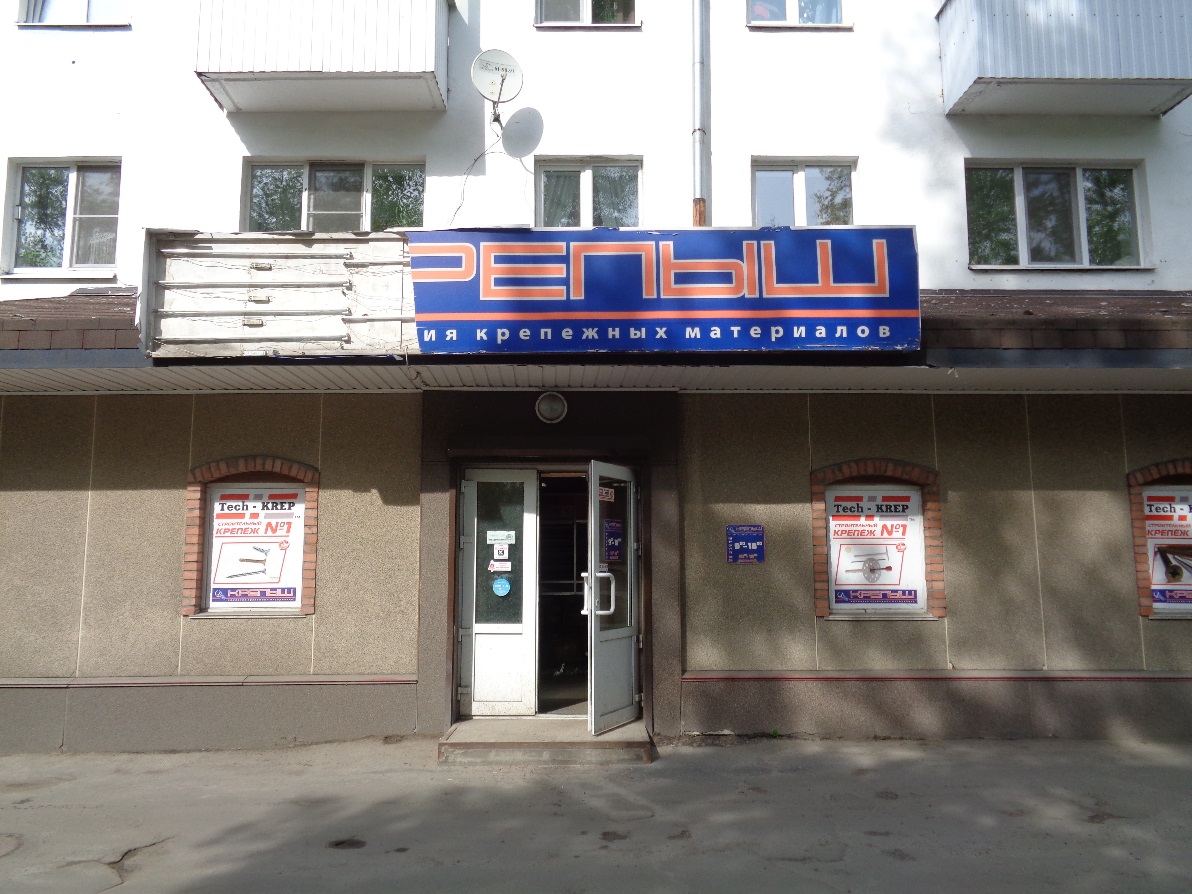 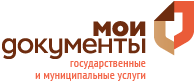 МФЦ Архангельск №5(1 декабря 2016г.)
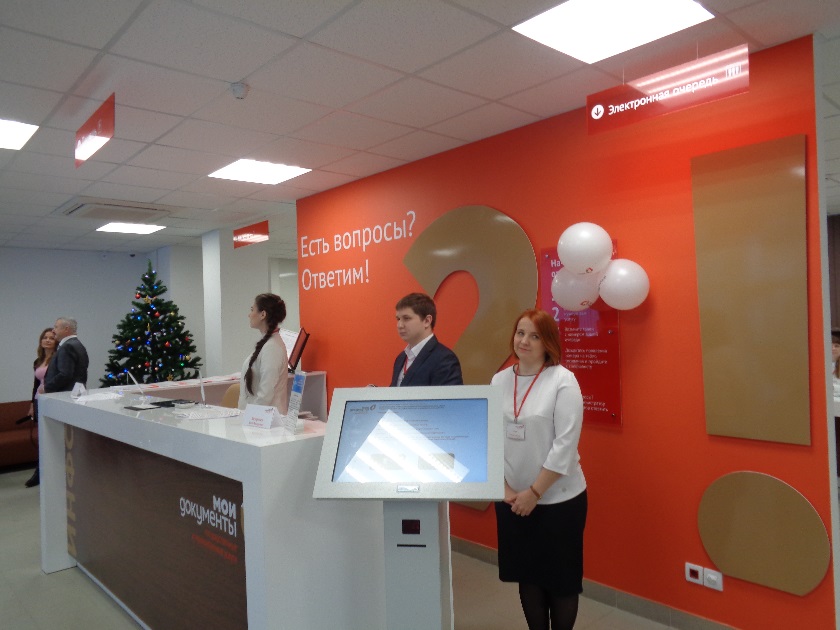 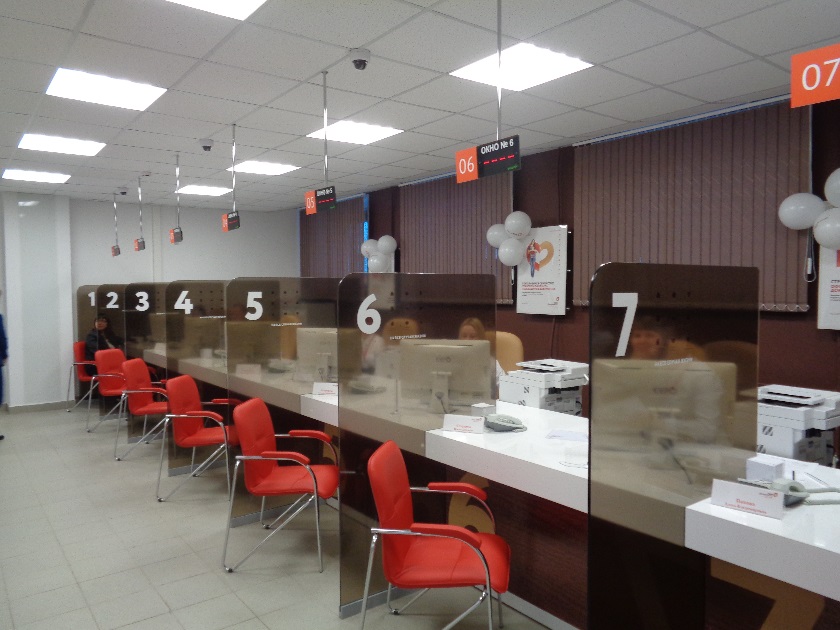 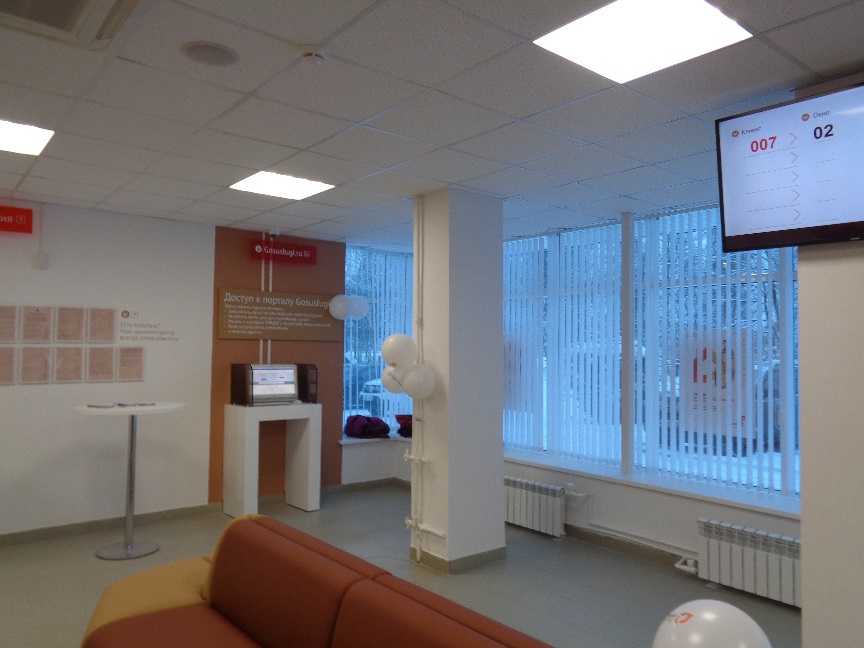 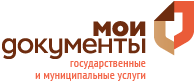 МФЦ Архангельск № 4(с администрацией ГАУ АО «МФЦ»)
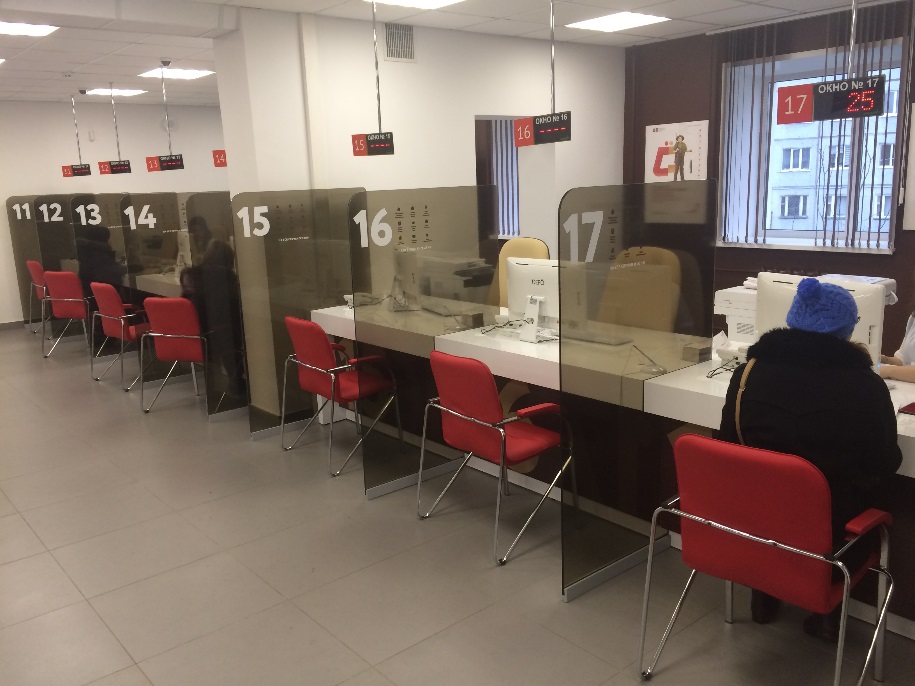 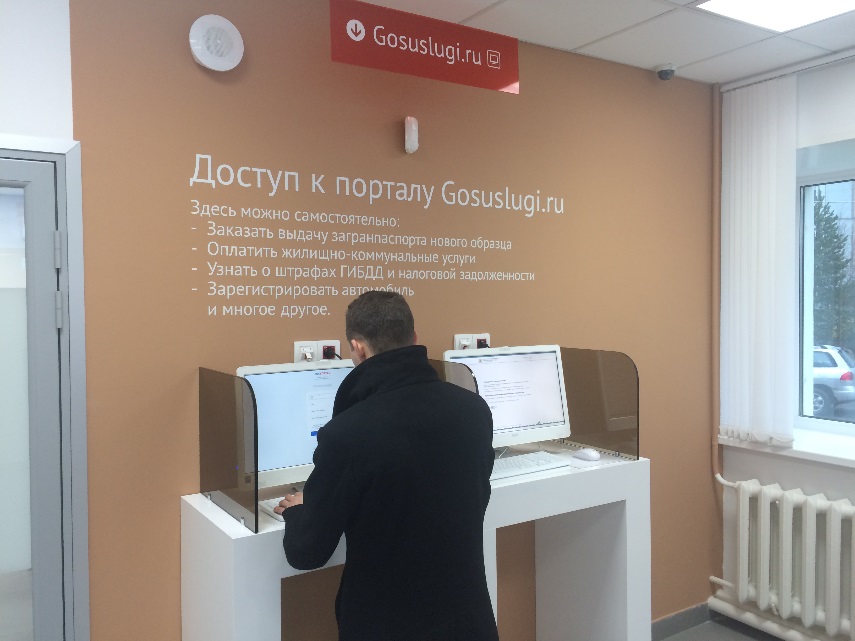 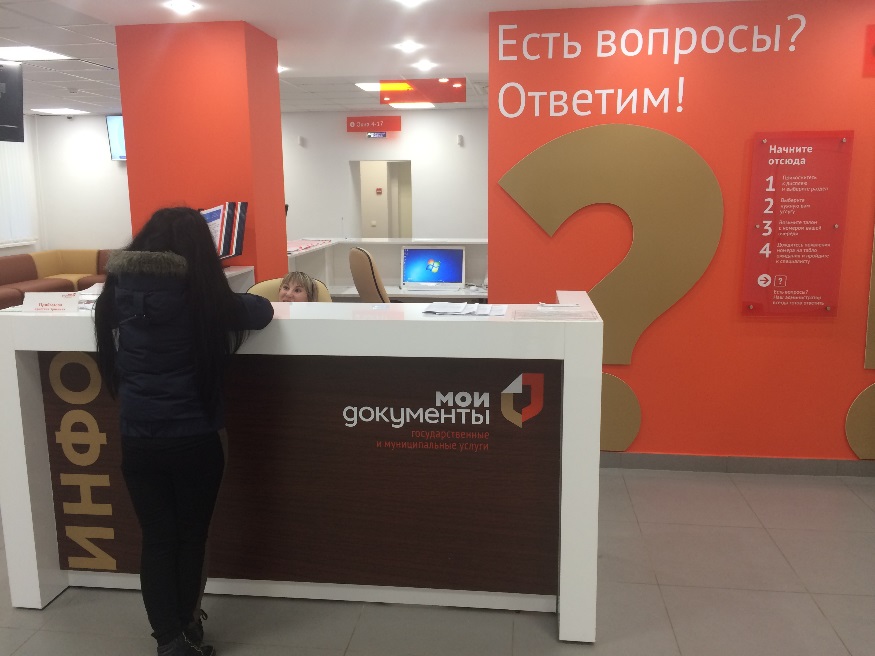 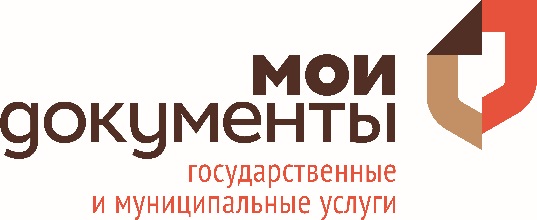 Спасибо за внимание!